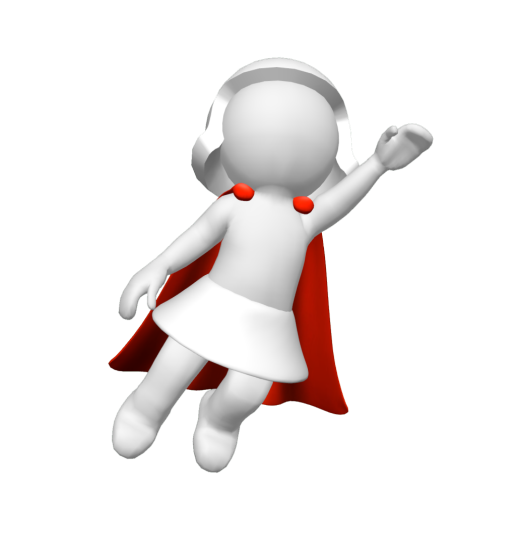 Школьная научно-практическая конференция: в поисках необычного
Обучающий модуль
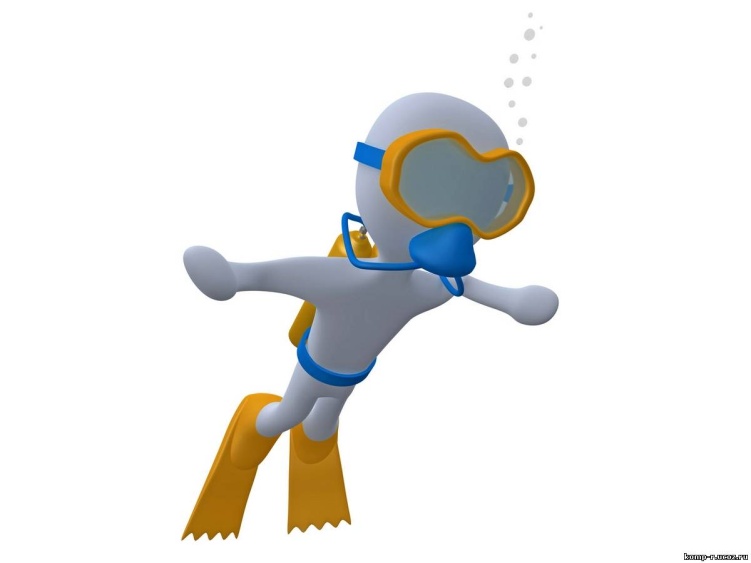 Как будем работать?
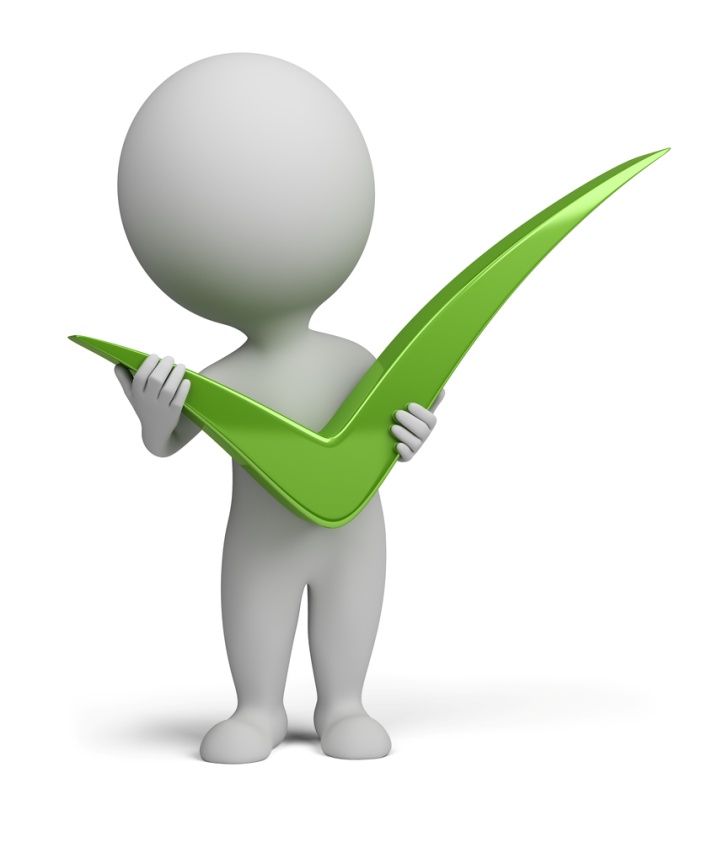 Режим занятий
Особенности взаимодействия
Домашнее задание
Анкета самоанализа
Почему важен модуль? Для кого модуль?
Три группы умений, характеризующих 
естественнонаучную грамотность (PISA-2018):
Объяснение или описание естественнонаучных явлений на основе имеющихся научных знаний, а также прогнозирование изменений.
Распознавание научных вопросов и применение методов естественнонаучного исследования.
Интерпретация данных и использование научных доказательств для получения выводов.
Как посадить яблоню, или Все начинается с…
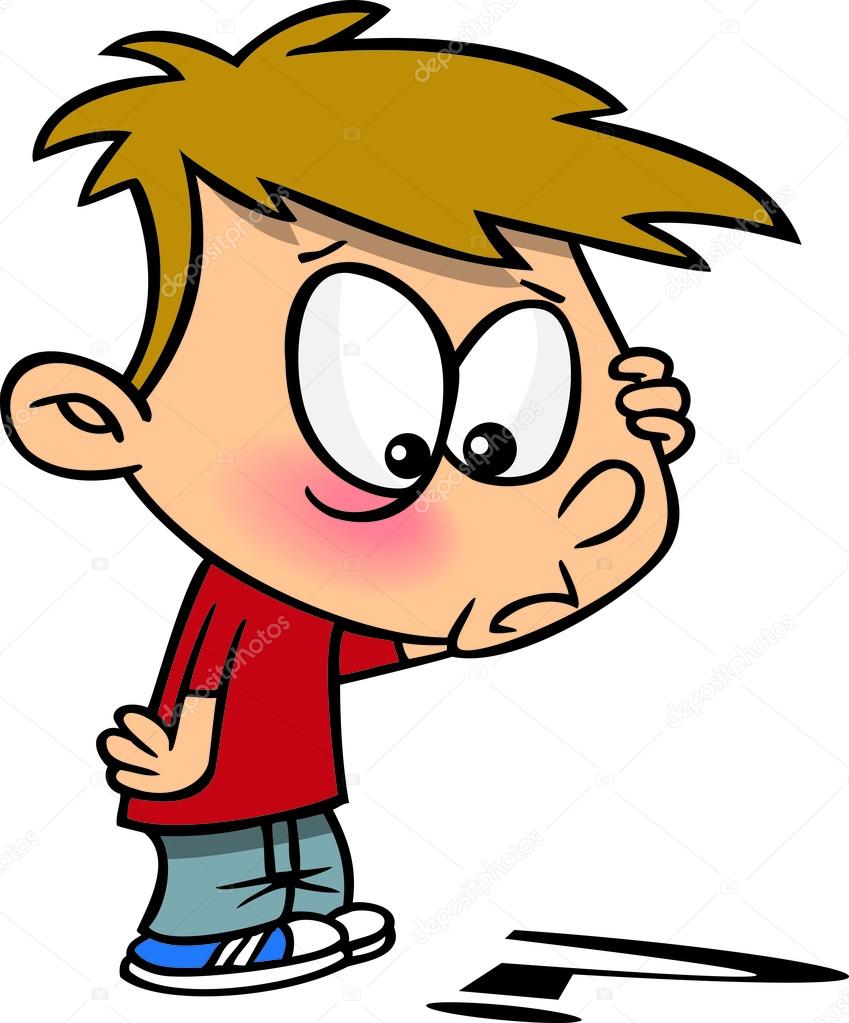 Как найти ученика?
Как мотивировать педагога и ученика?
Как найти оригинальную идею, проблему, тему?
Ищем ученика
Педагог? Психолог? Проводим диагностику:
используем специальные методики, тесты;
работаем с метафорическими картами;
наблюдаем за выполнением заданий; 
оцениваем «продукты деятельности»;
наблюдаем за работой на уроке;
определяем мотивацию
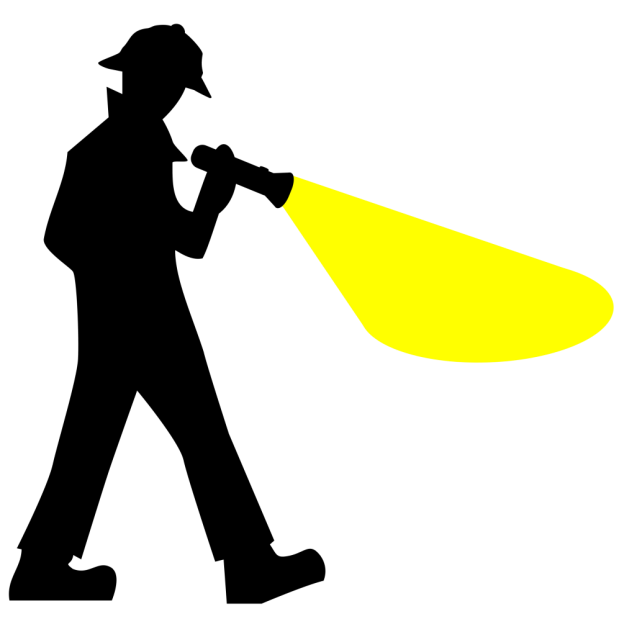 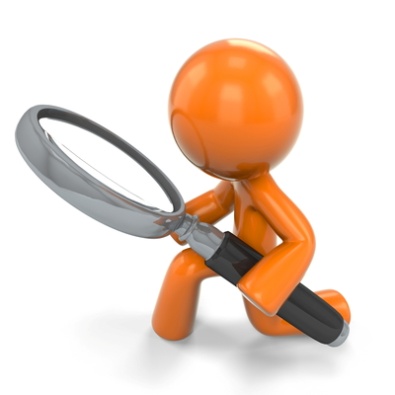 Специальные методики
Графический тест «Определение потребности в активности»
Тест разработан Е. П. Ильиным (1972). Показывает 
уровень внутреннего энергетического потенциала 
человека для проявления им активности
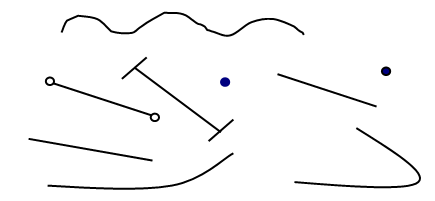 Специальные методики
Тест «Вектор вашей активности»
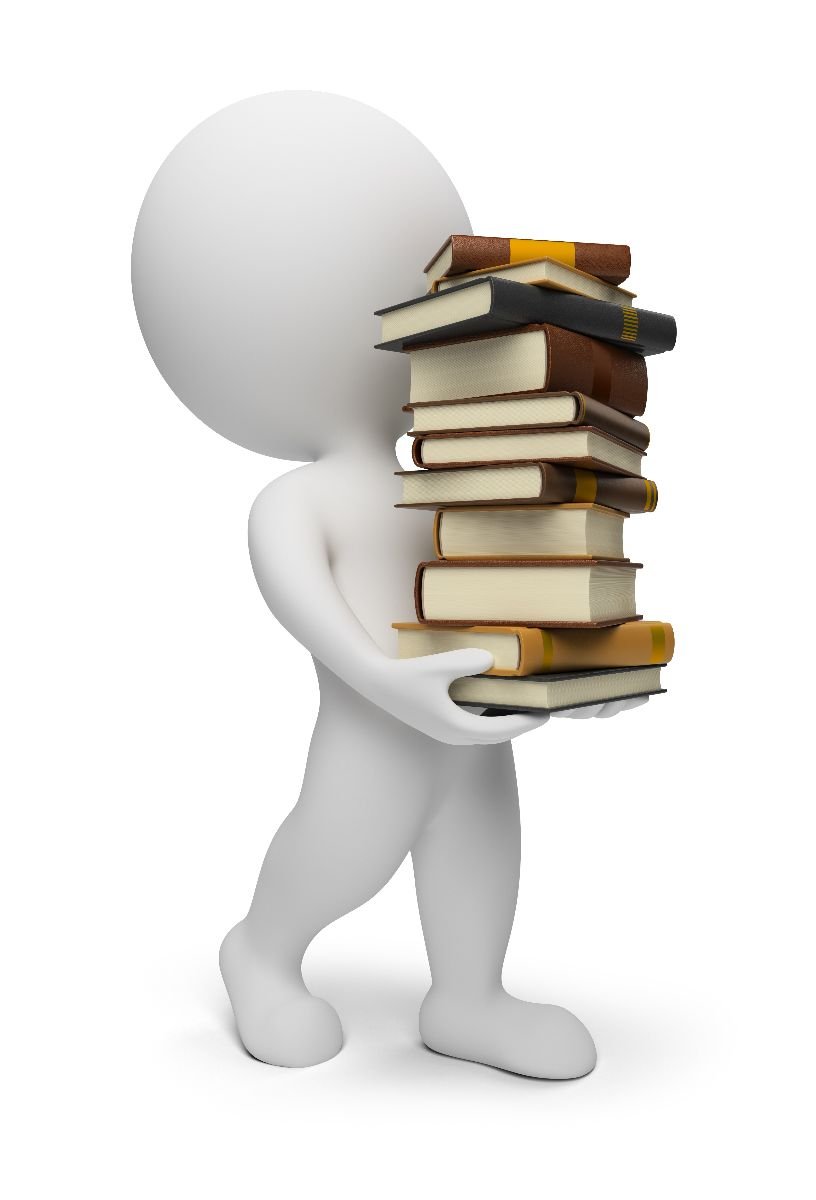 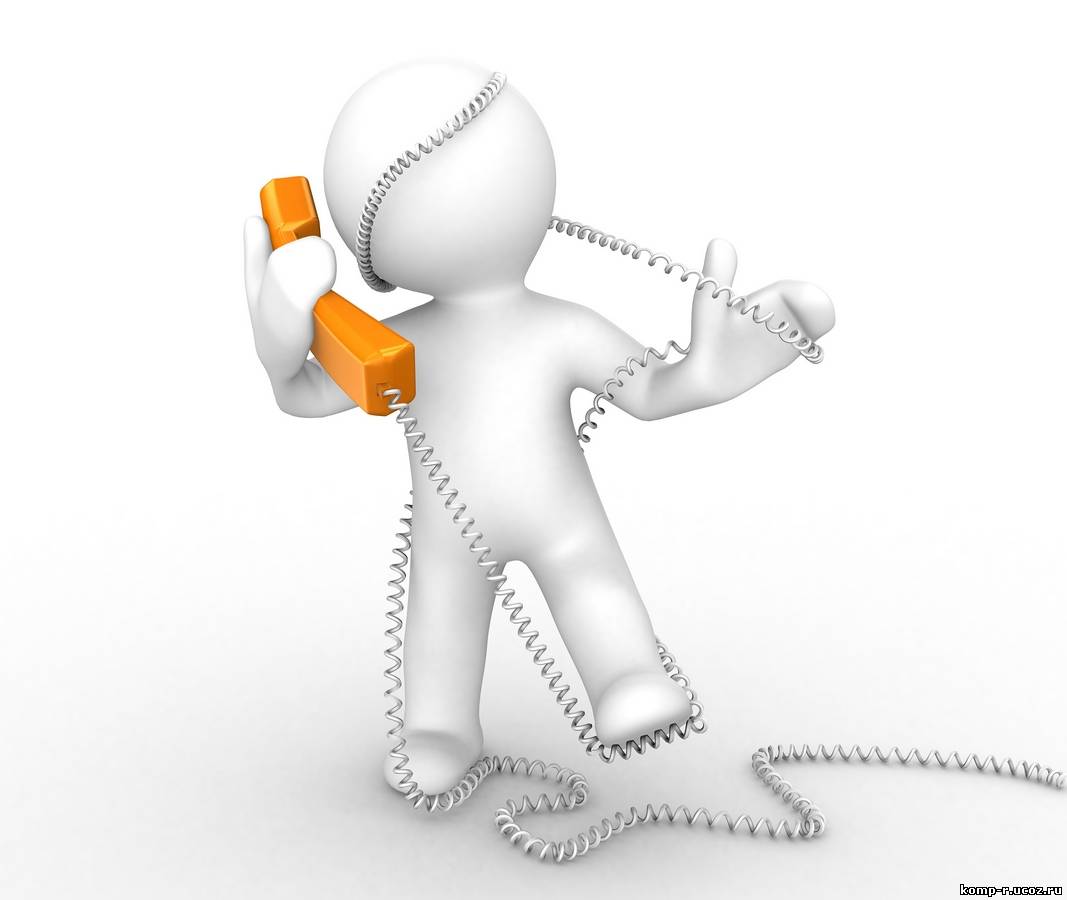 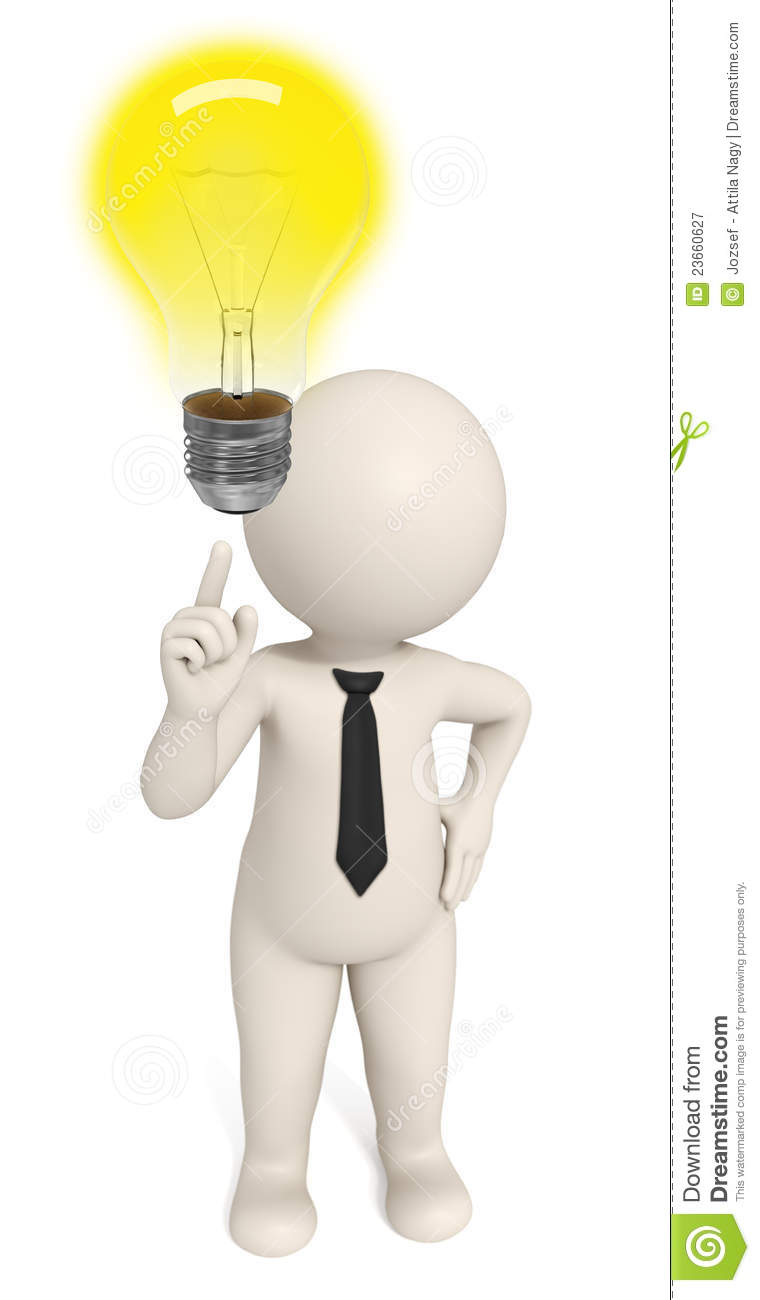 Специальные методики
Талантлив ли ваш ребенок?
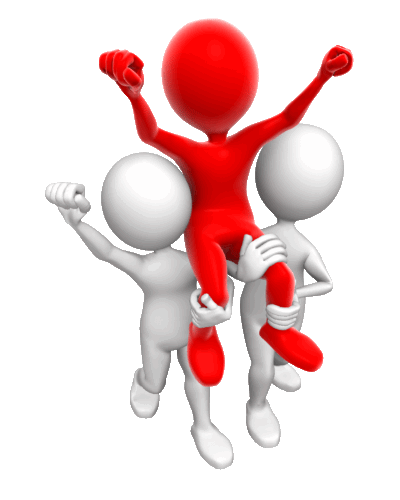 Специальные методики
Методика «Измерение рациональности» предназначена для оценки способа принятия и выдвижения целей испытуемым.
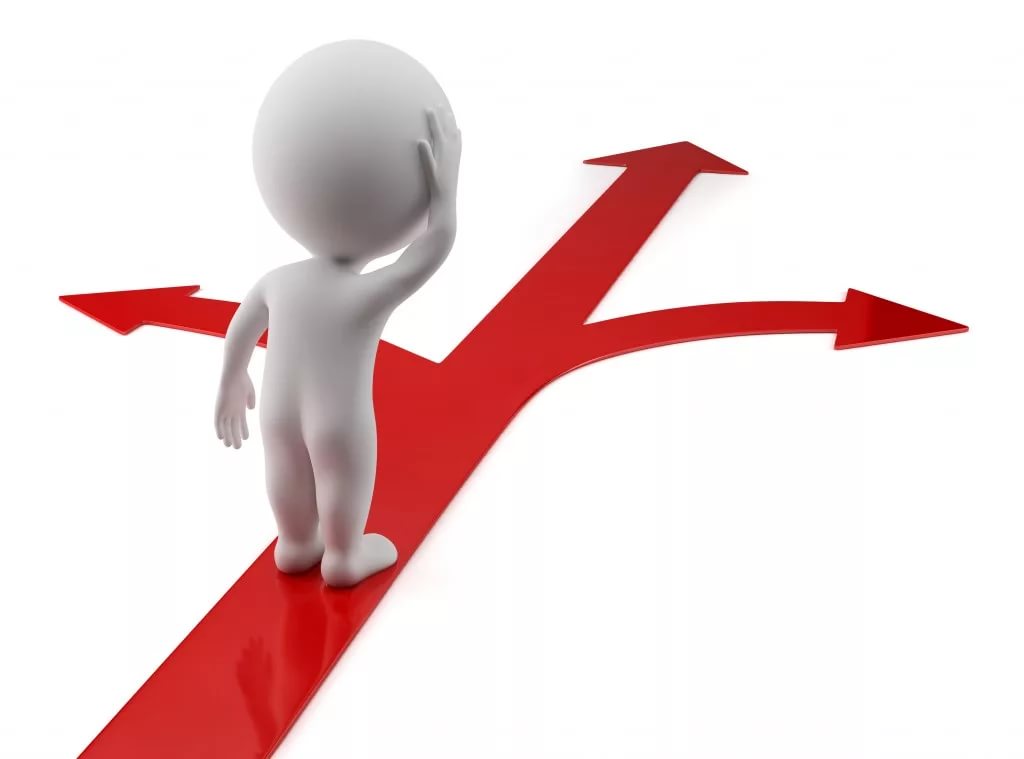 Специальные методики
Методика «Познавательная потребность» предложена В. С. Юркевичем и предназначена для учителей, которые на основе наблюдений и бесед с другими учителями, с родителями школьников должны выбрать ответы на вопросы анкеты
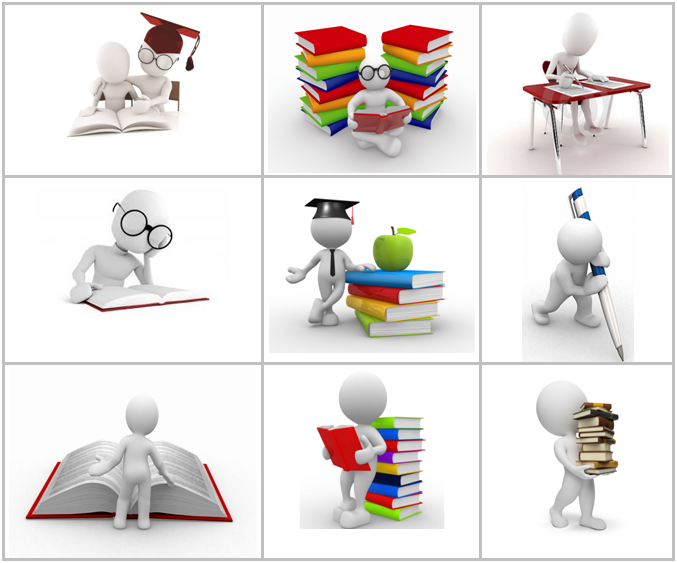 Специальные методики
Методика диагностики социально-психологических установок личности в мотивационно-потребностной сфере О.Ф.Потемкиной состоит из 80 вопросов, дающих ответы на вопросы "Что важно в жизни?"
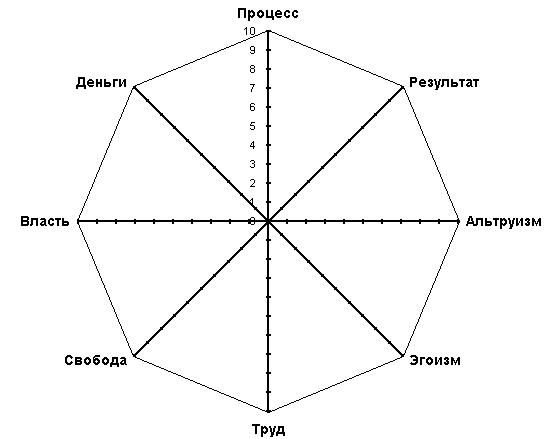 Специальные методики
Методика «Мотивация успеха и боязнь неудачи» предложена А. А. Реаном
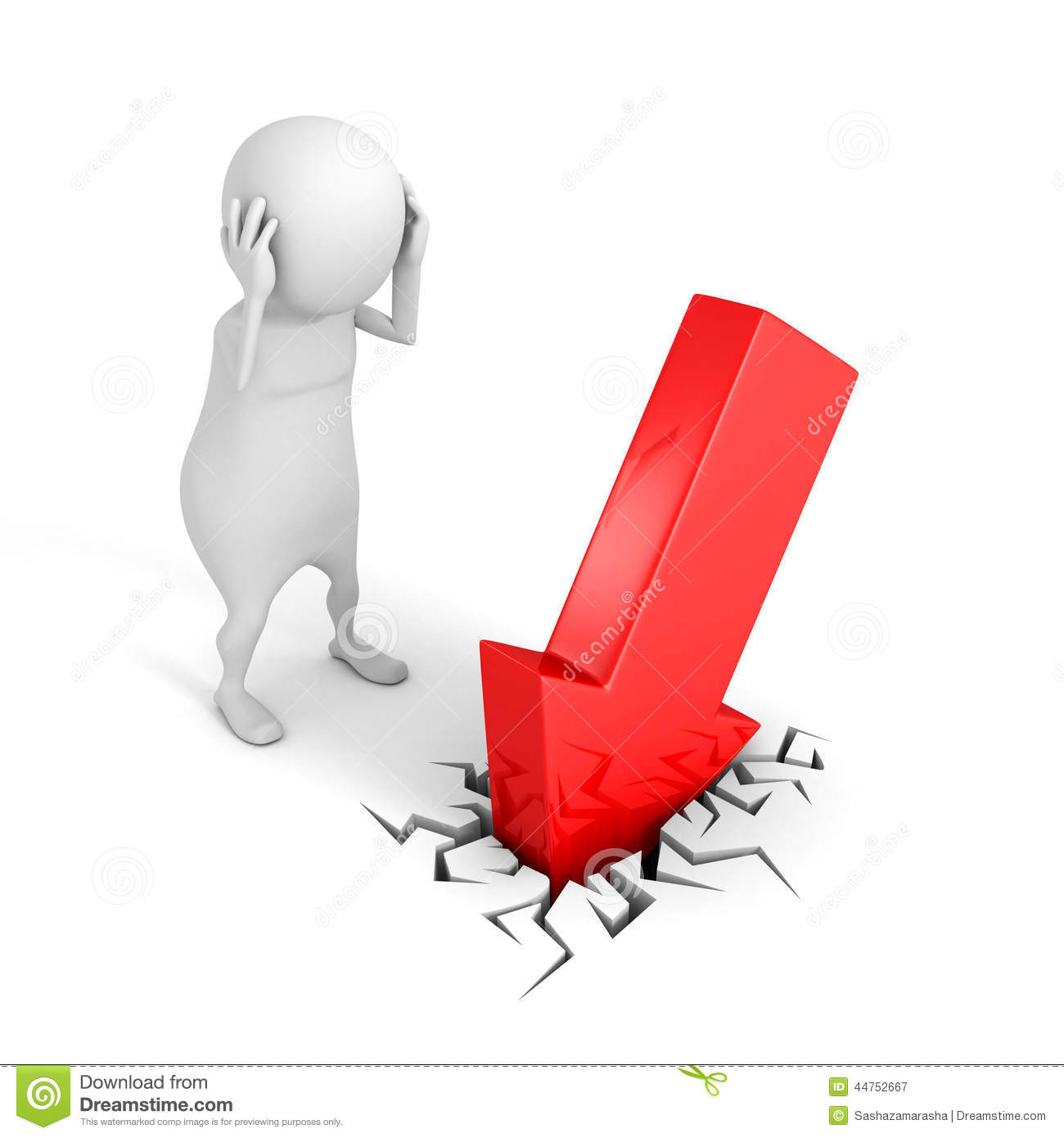 Специальные методики
Цветовой тест М. Люшера
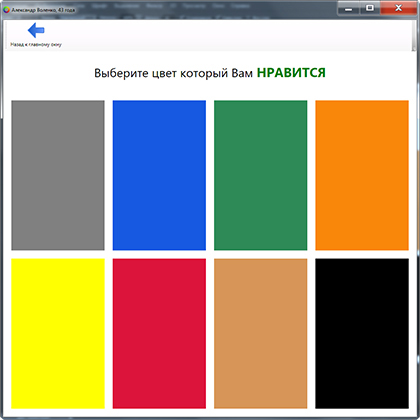 Приемы работы с метафорическими картами
Целеполагание
Преграды и возможности
Я «до» и «после» написания работы (защиты)
…
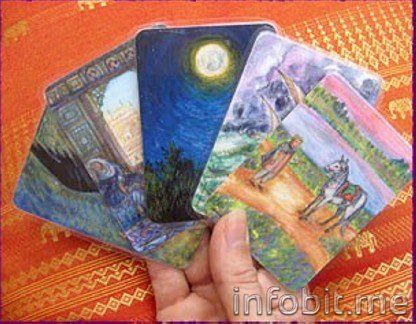 Наблюдаем за выполнением заданий
Как сделал ментальную карту по проблеме?
Как написал творческую работу?
Как отнесся к предложению написать работу и выступить на конференции?
Как работает с источниками информации? Готов ли работать с печатными источниками?
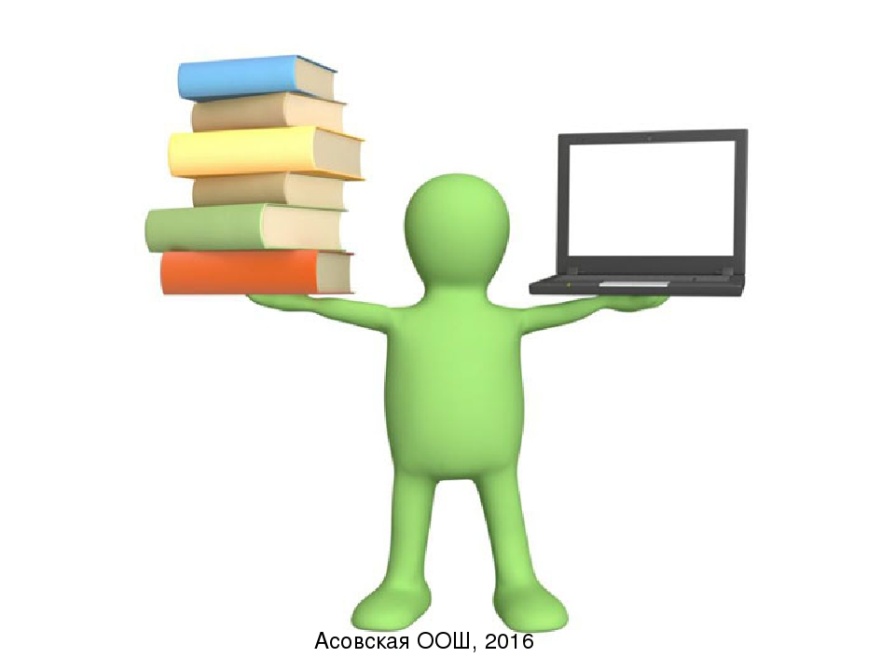 Оцениваем «продукты деятельности»
Реферат на уроке (как получает задание, как защищает, сколькими и какими источниками воспользовался, нашел ли интересные факты, способы подачи…)
Творческие работы по предмету
Успехи по другим дисциплинам (межпредметные исследования)
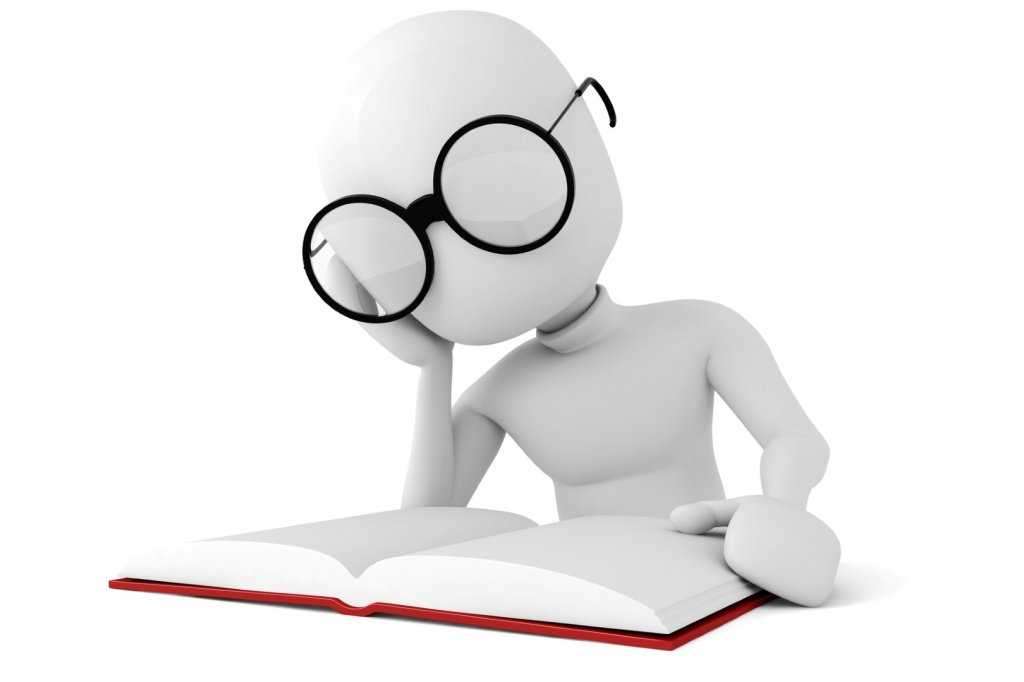 Наблюдаем за работой на урокеМотивация?
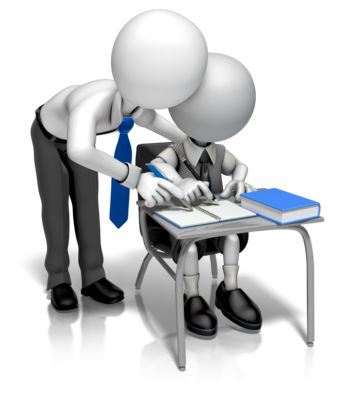 Как мотивировать педагога? ученика?
Тайм-менеджмент для ученика («детский» вариант) и педагога
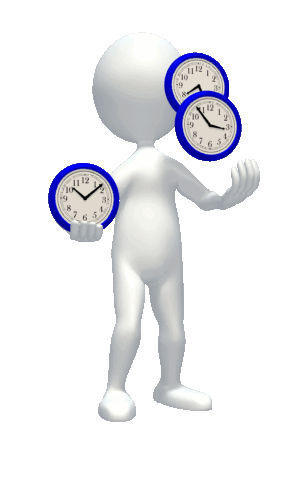 Как мотивировать педагога? ученика?
«Зайки» и «Коршуны»
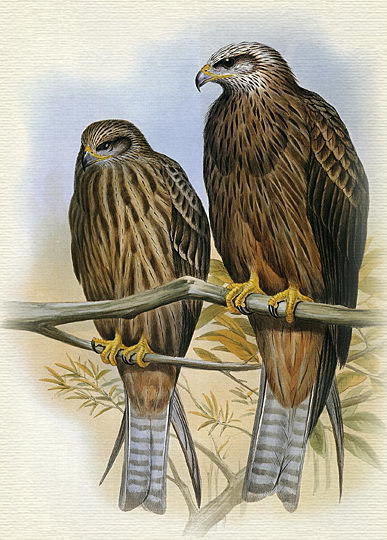 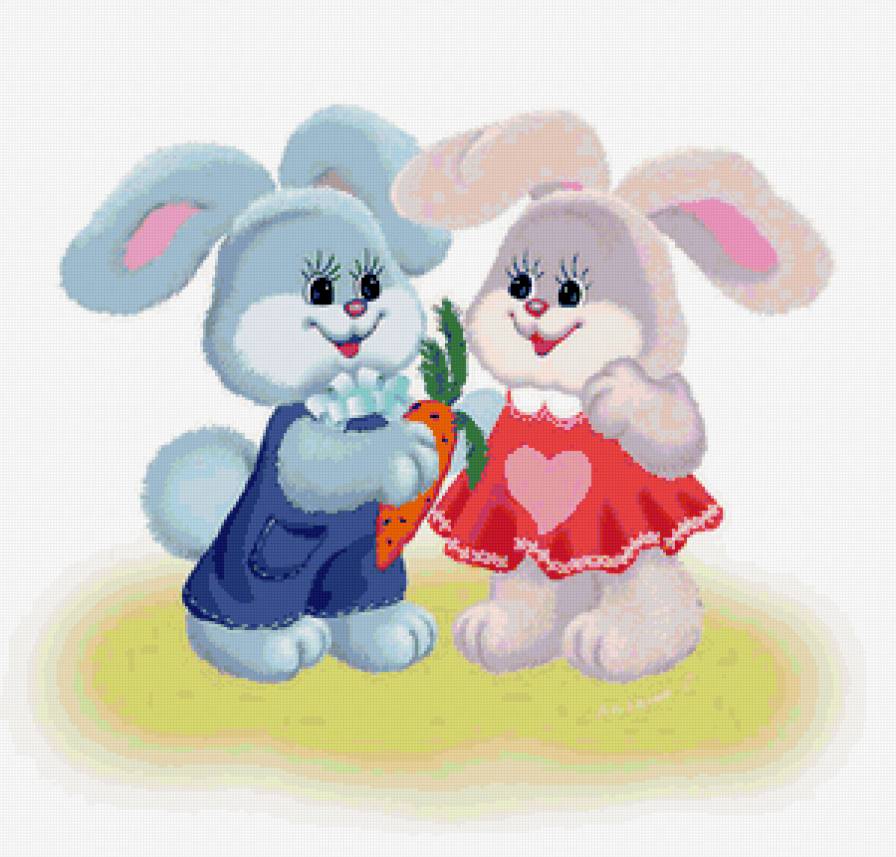 Как мотивировать педагога? ученика?
Задание (для педагога и для ученика)
Напишите 10 проблем, которые Вас волнуют (помогали, спорили, коснулась Вас…)
Напишите 10 тем, которые Вас интересуют (читали, Google, книги, лекции, спрашивали знакомых…)
Напишите 10 Ваших навыков - от широких (выращиваю овощи на огороде) до конкретных (умею составлять тезисы статьи)
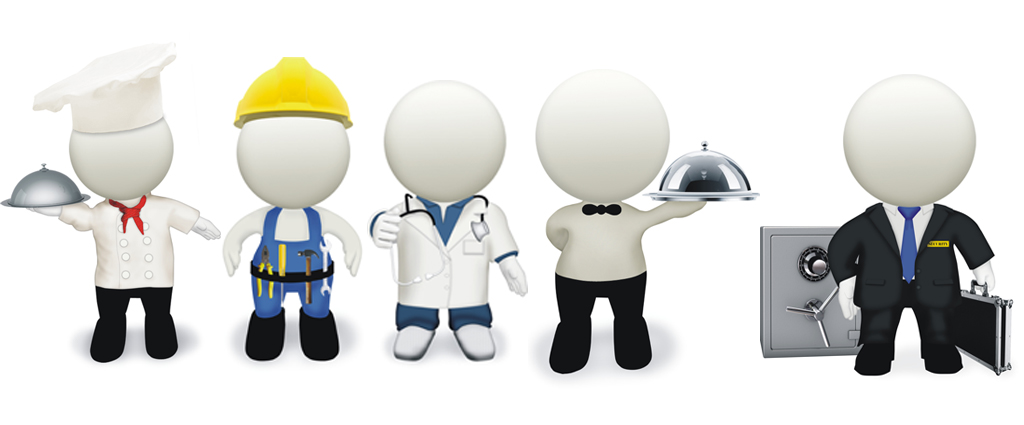 Как мотивировать педагога? ученика?
Задание. Напишите 10 событий/встреч/опытов, которые на Вас повлияли/запомнились, стали уроком. Выбирайте те, которые вспоминаете с радостью и/или благодарностью, даже если были сложными.
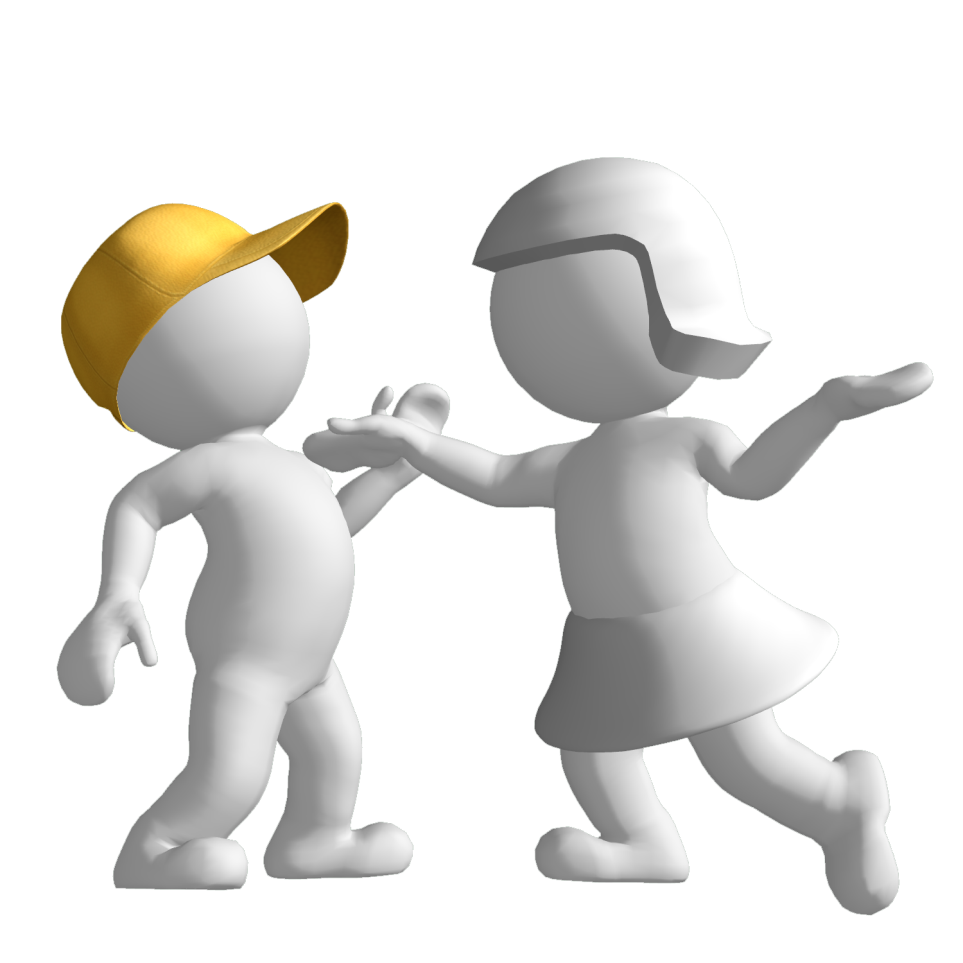 Как мотивировать педагога? ученика?
Вопросы и честные ответы (зачем мне это нужно? Что я получу для себя? Почему я буду это делать хорошо?)

Как мне создать условия для успеха?
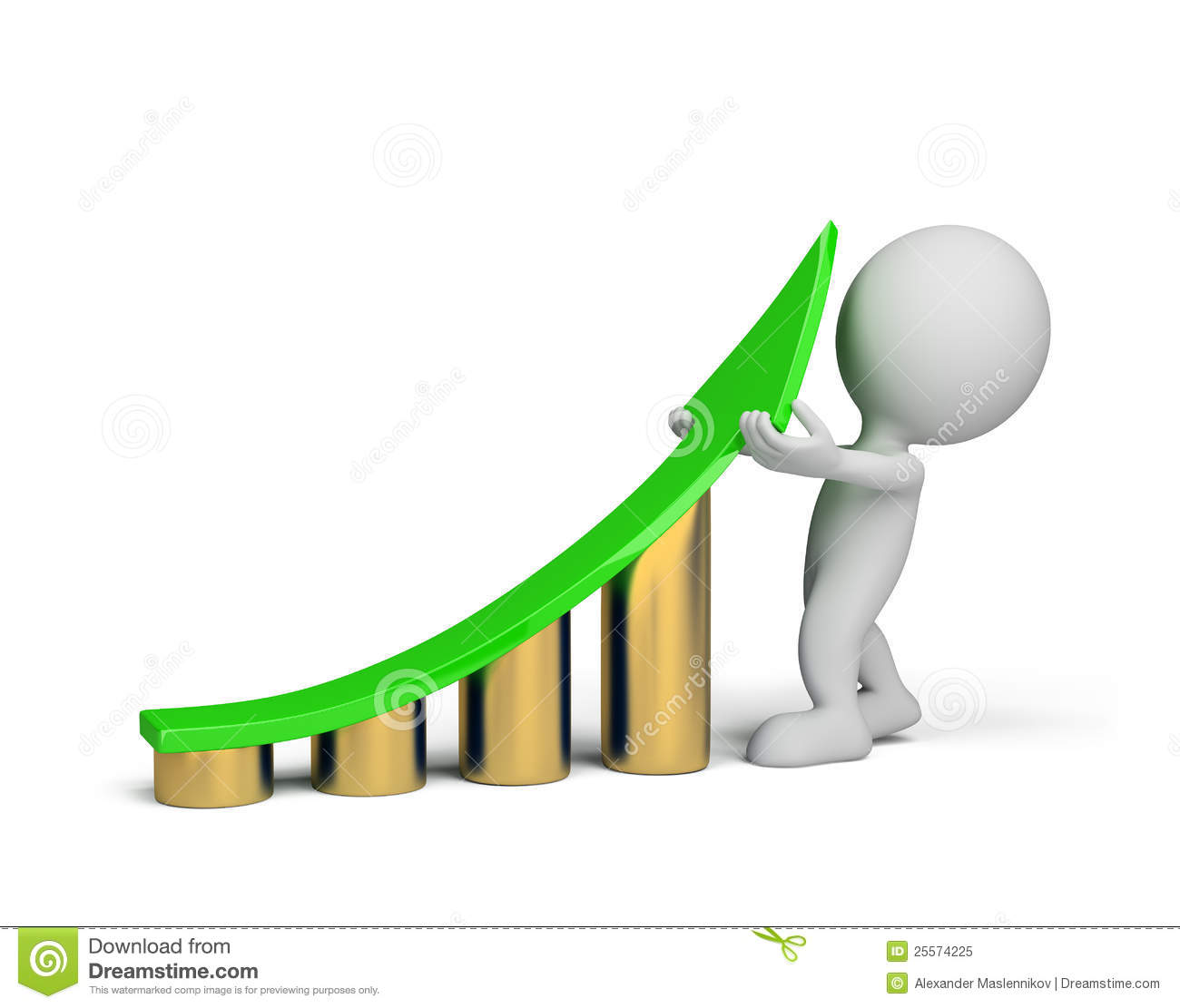 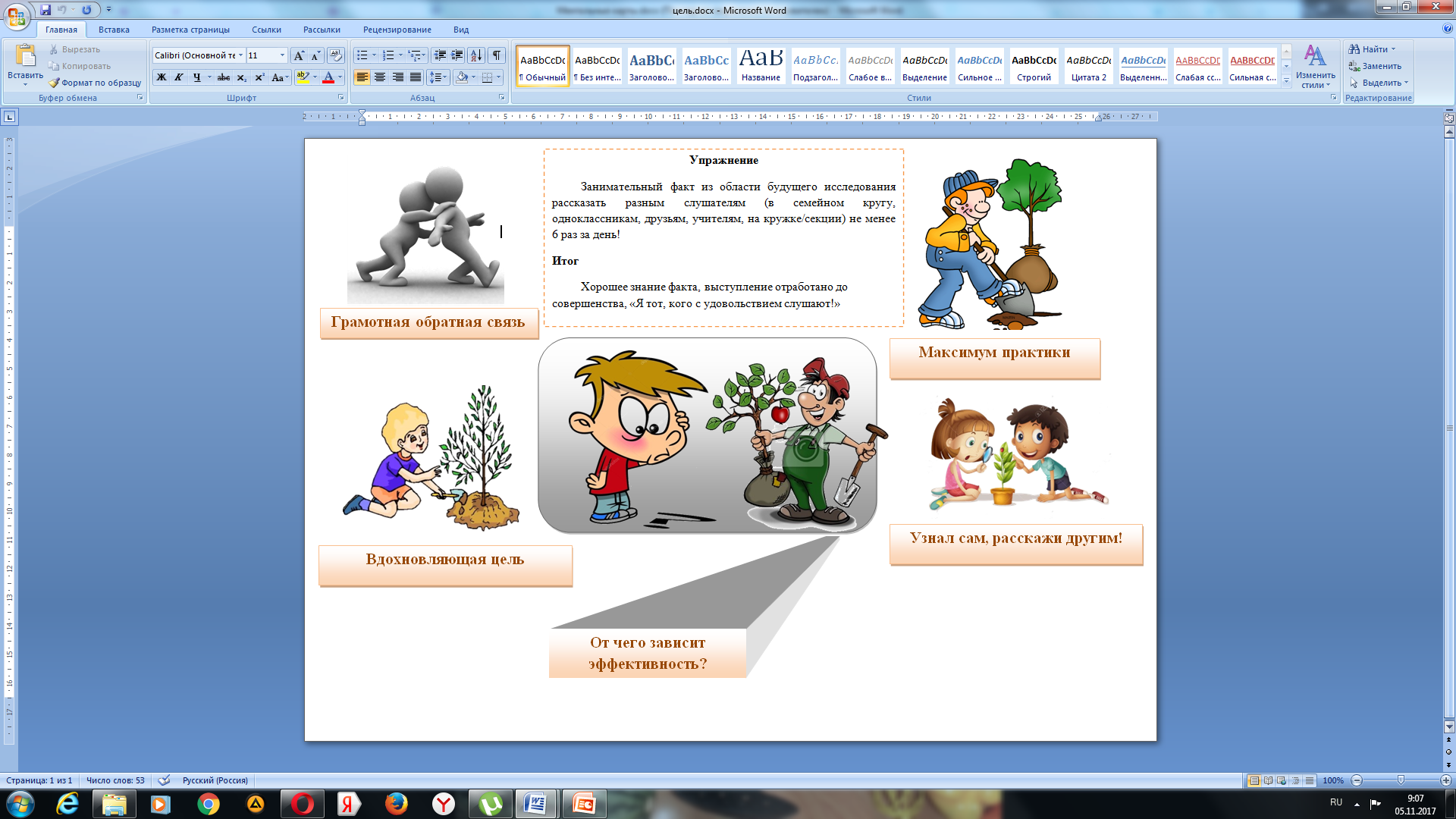 Метод фокальных объектов
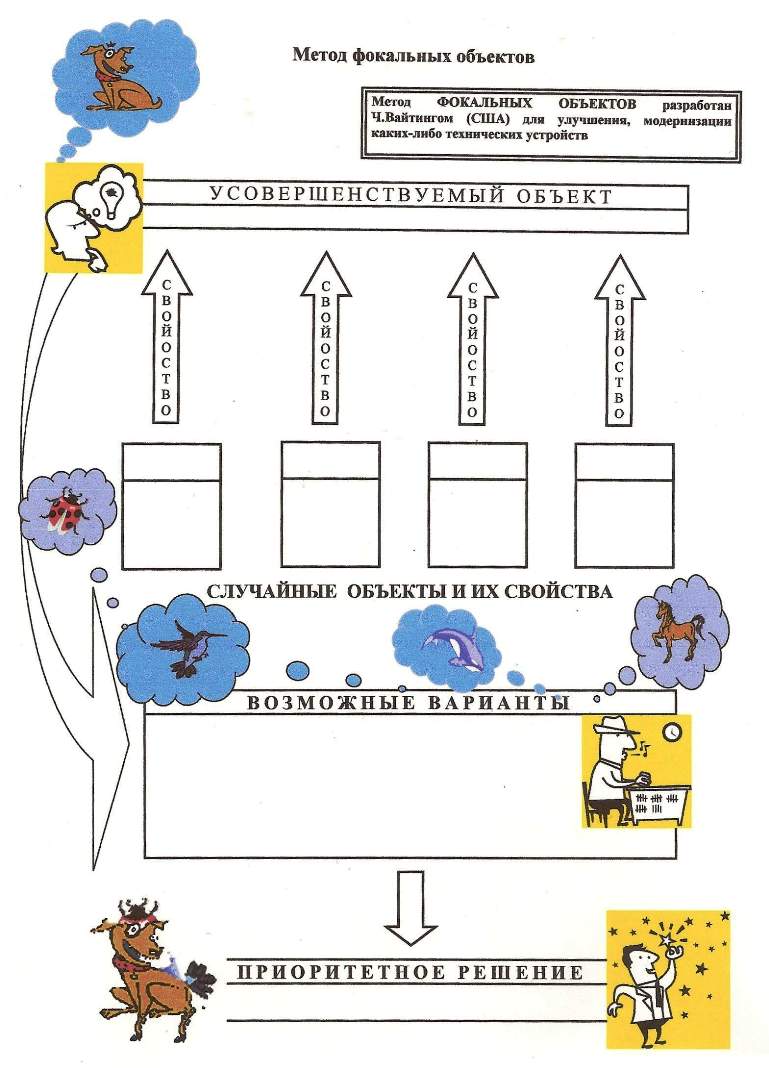 метод поиска новых идей путем присоединения к исходному объекту свойств или признаков случайных объектов.
Кристаллы / литература
Кристаллы и математика. Идеальный кристалл и законы математики. Реальный кристалл и законы природы
Кристаллы и научная фантастика. Что из этого может получиться?
Художественный образ – вид кристалла (метафорически, обоснование, аналогия)
Фантастический мир – мир кристаллов, мир, созданный природой на Земле
Исторический образ (событие) – вид кристалла (метафорически, обоснование, аналогия)
Выращиваем кристаллы и создаем интересную, иллюстрированную, научно-популярную, занимательную детскую книгу (сайт, игру…)
Метод фокальных объектов
Практикуем!
Что совершенствуем?
Возможные варианты
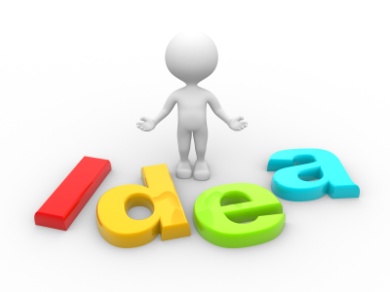 Приоритетные решения
Пример использования проективных карт
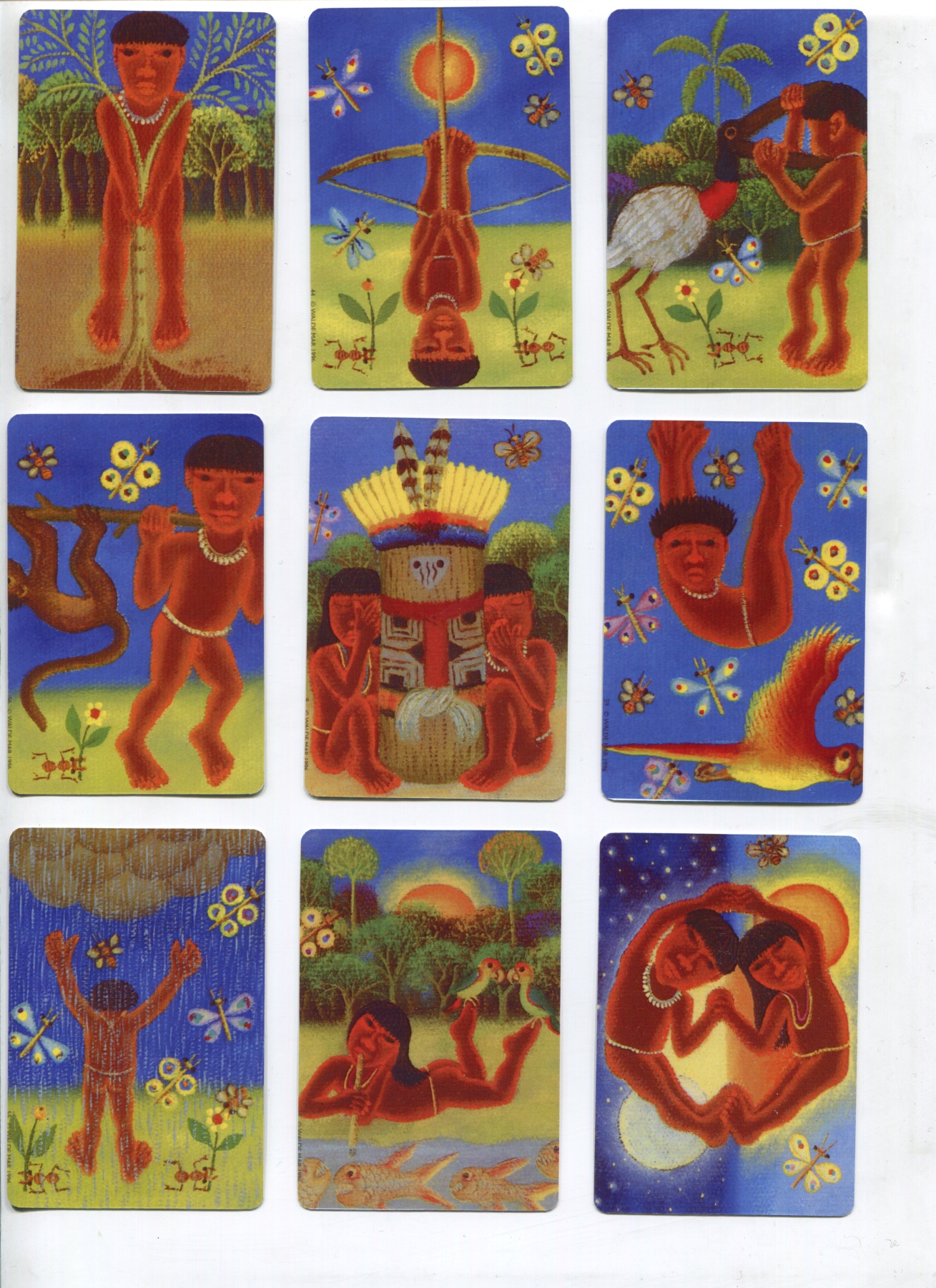 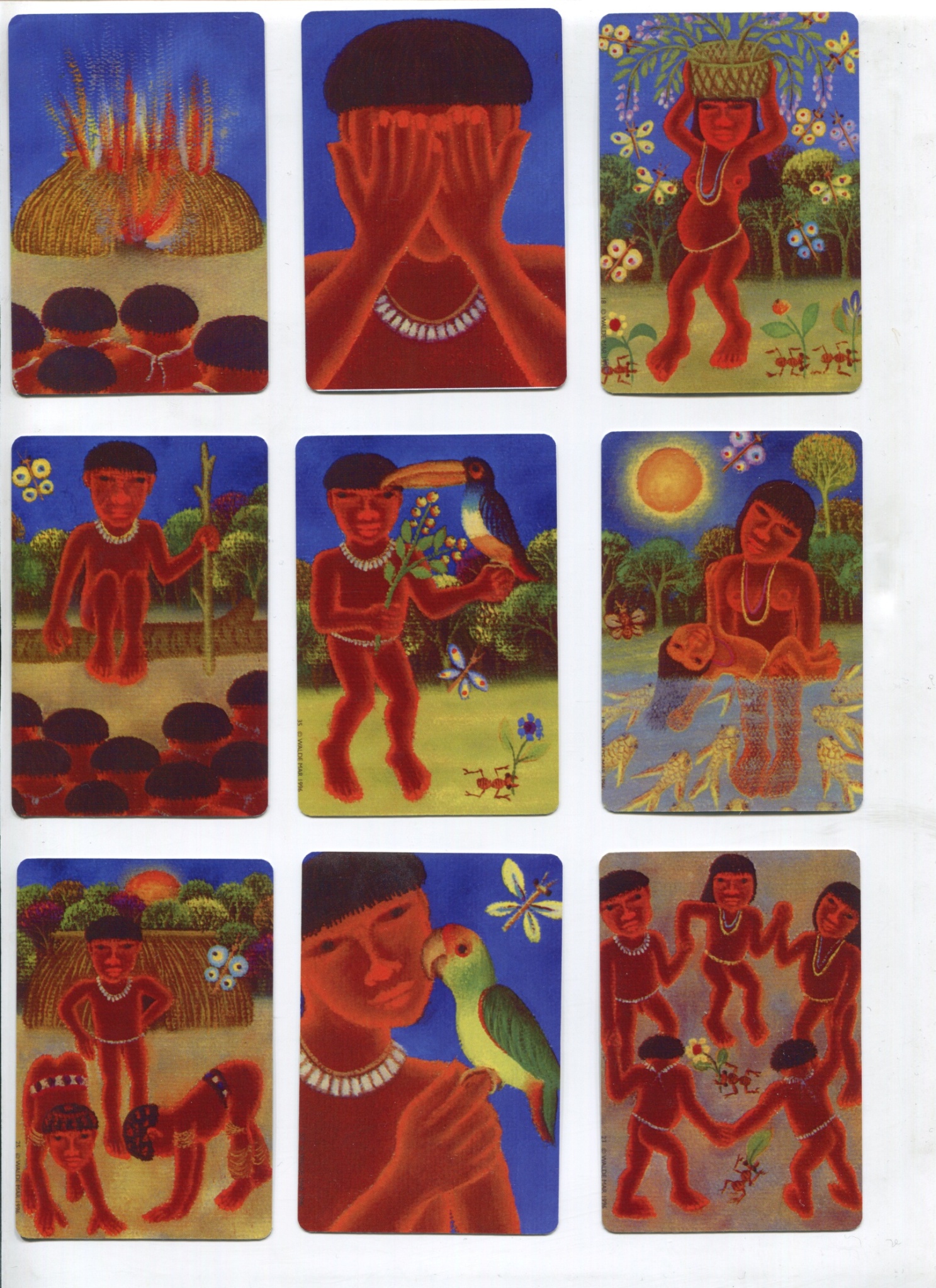 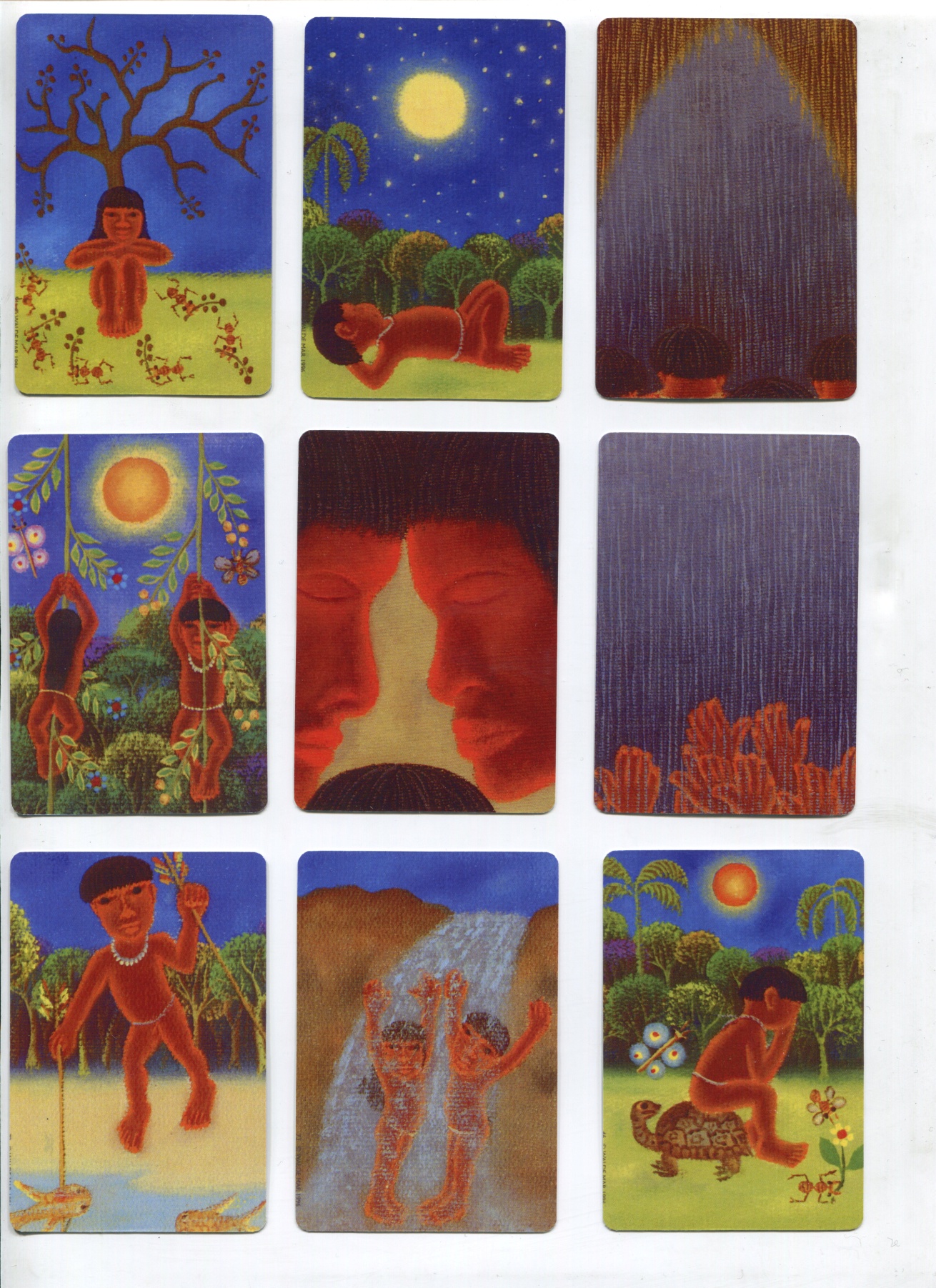 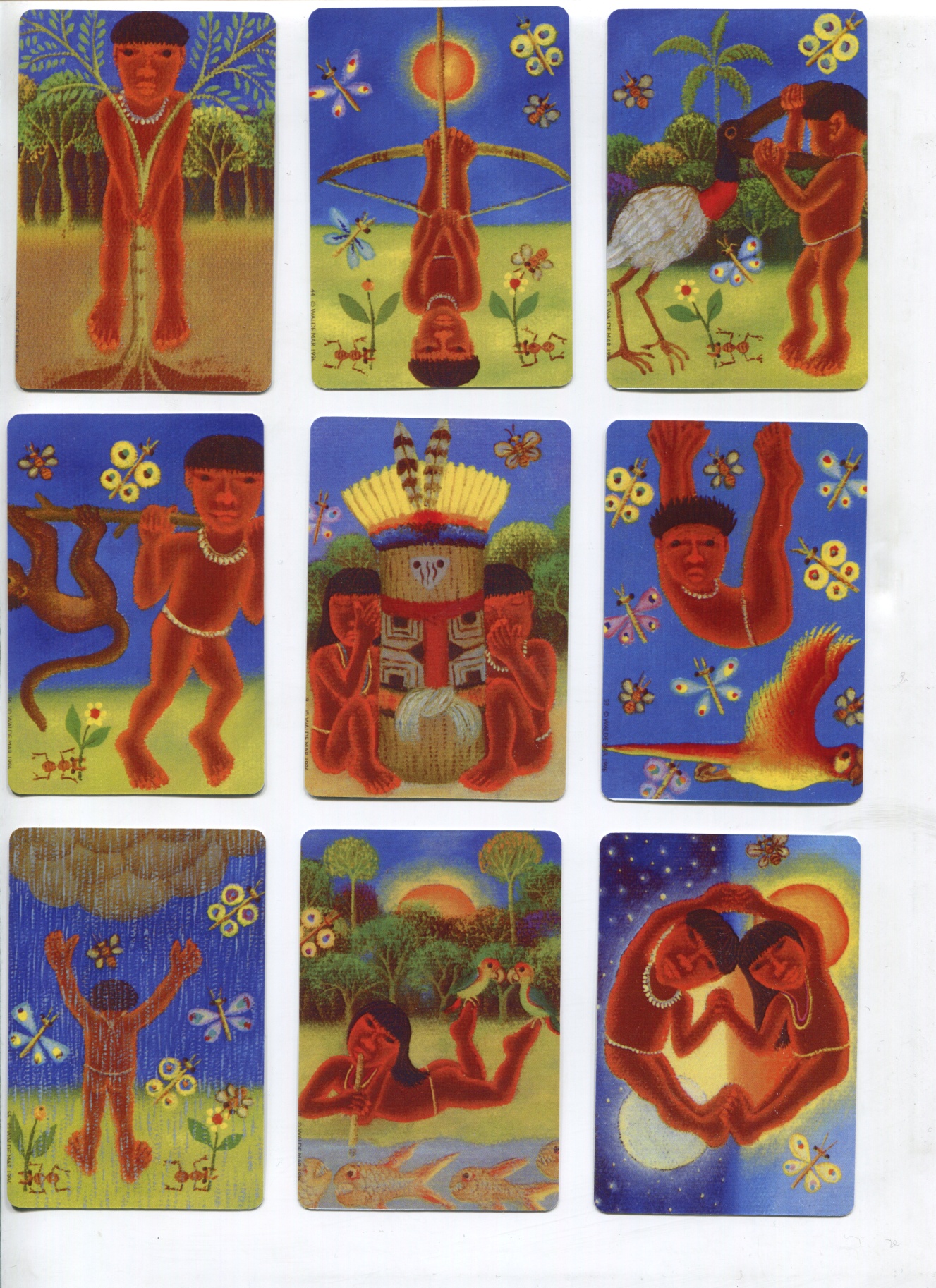 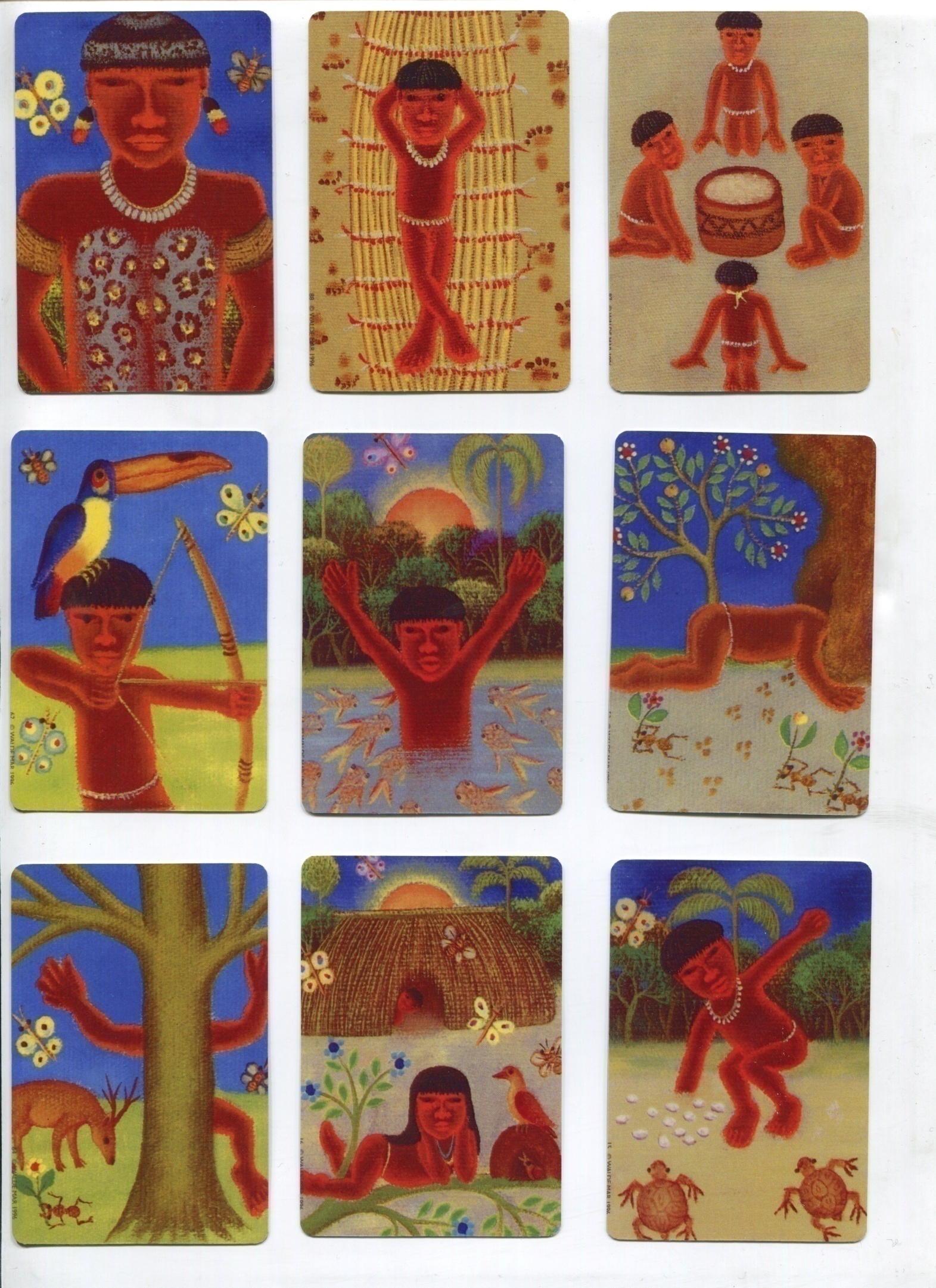 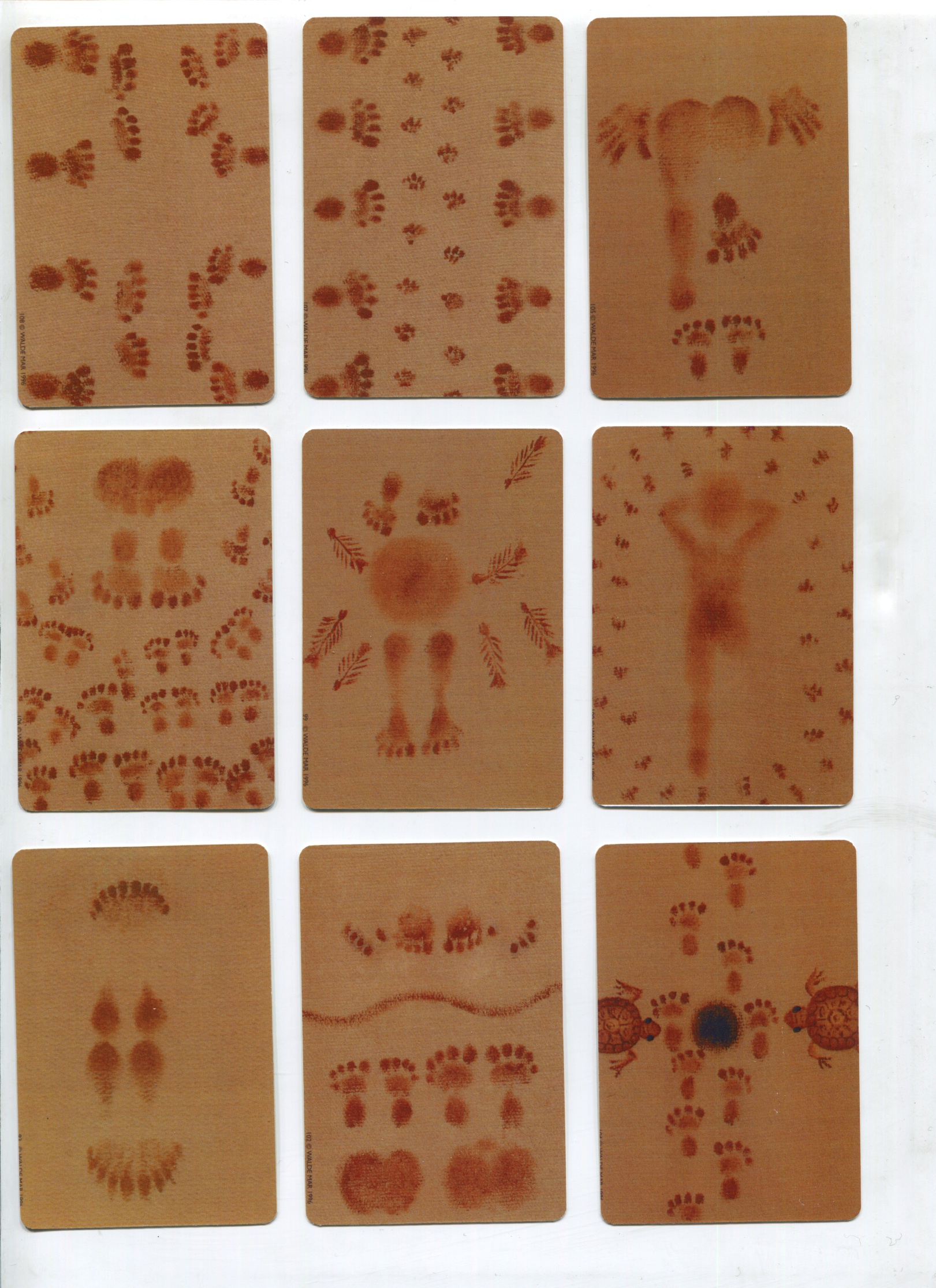 Работа с метафорическими картами
«Препятствия и возможности»
Практикуем! 
Работа в парах
Зачем слушать других?
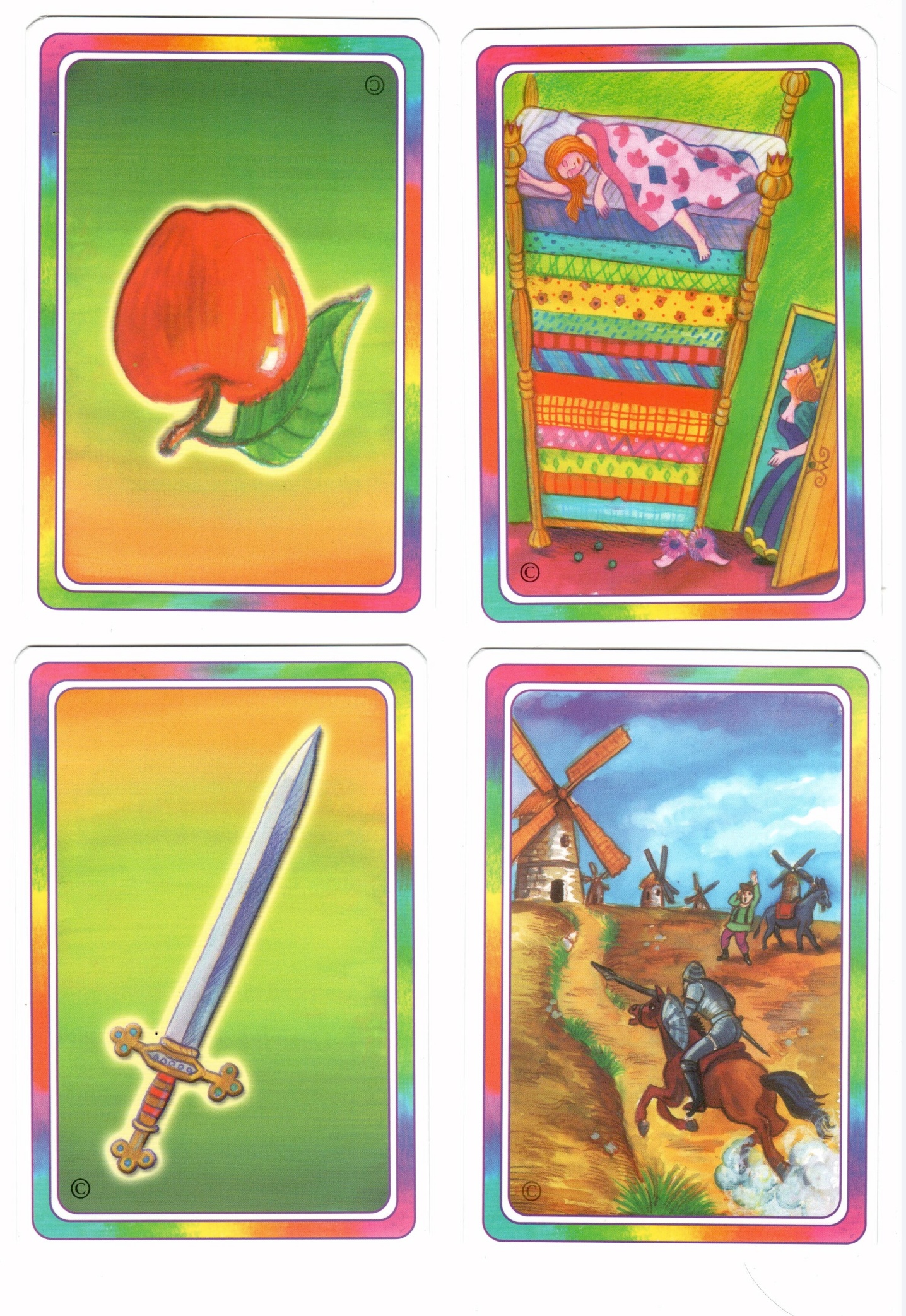 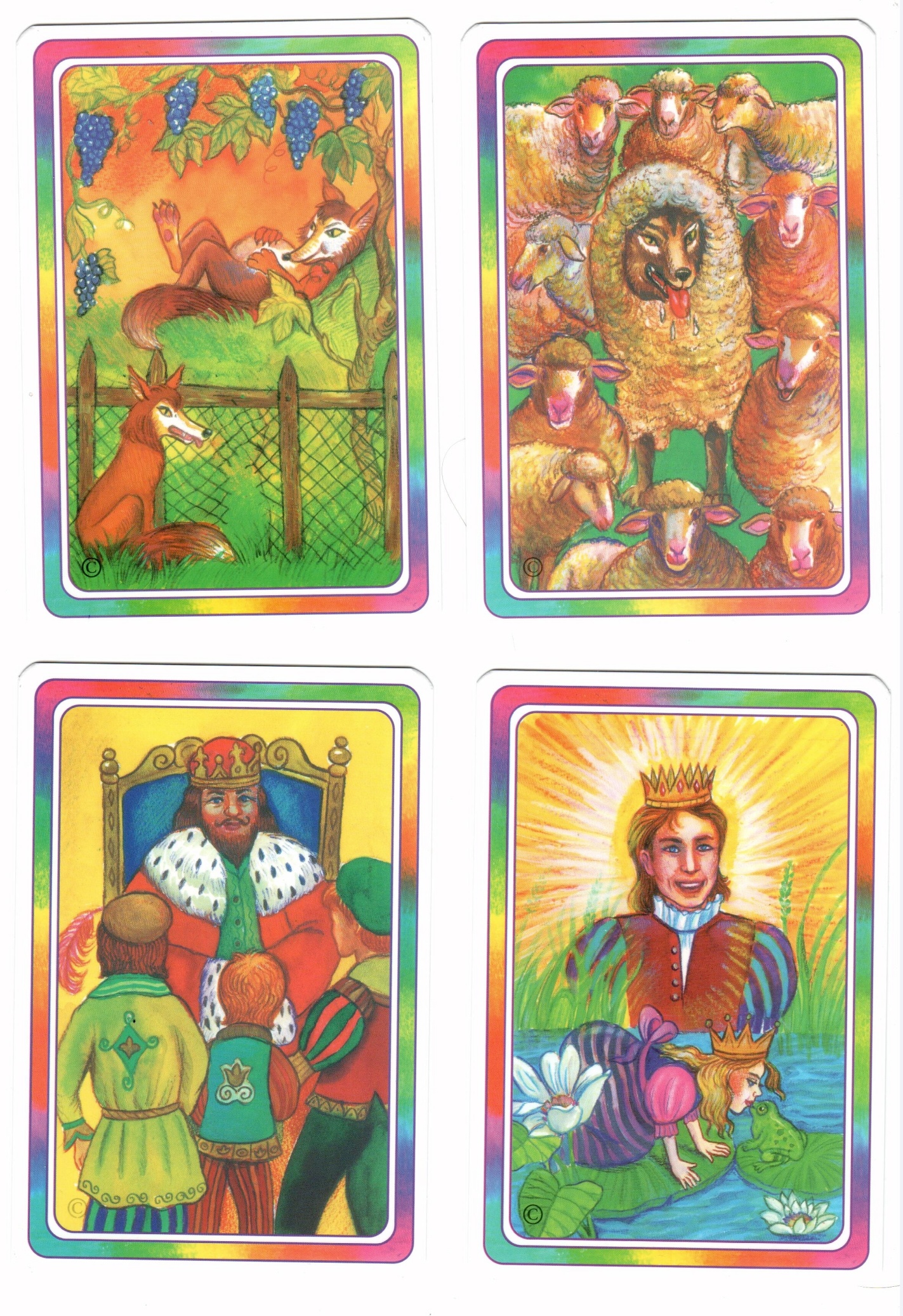 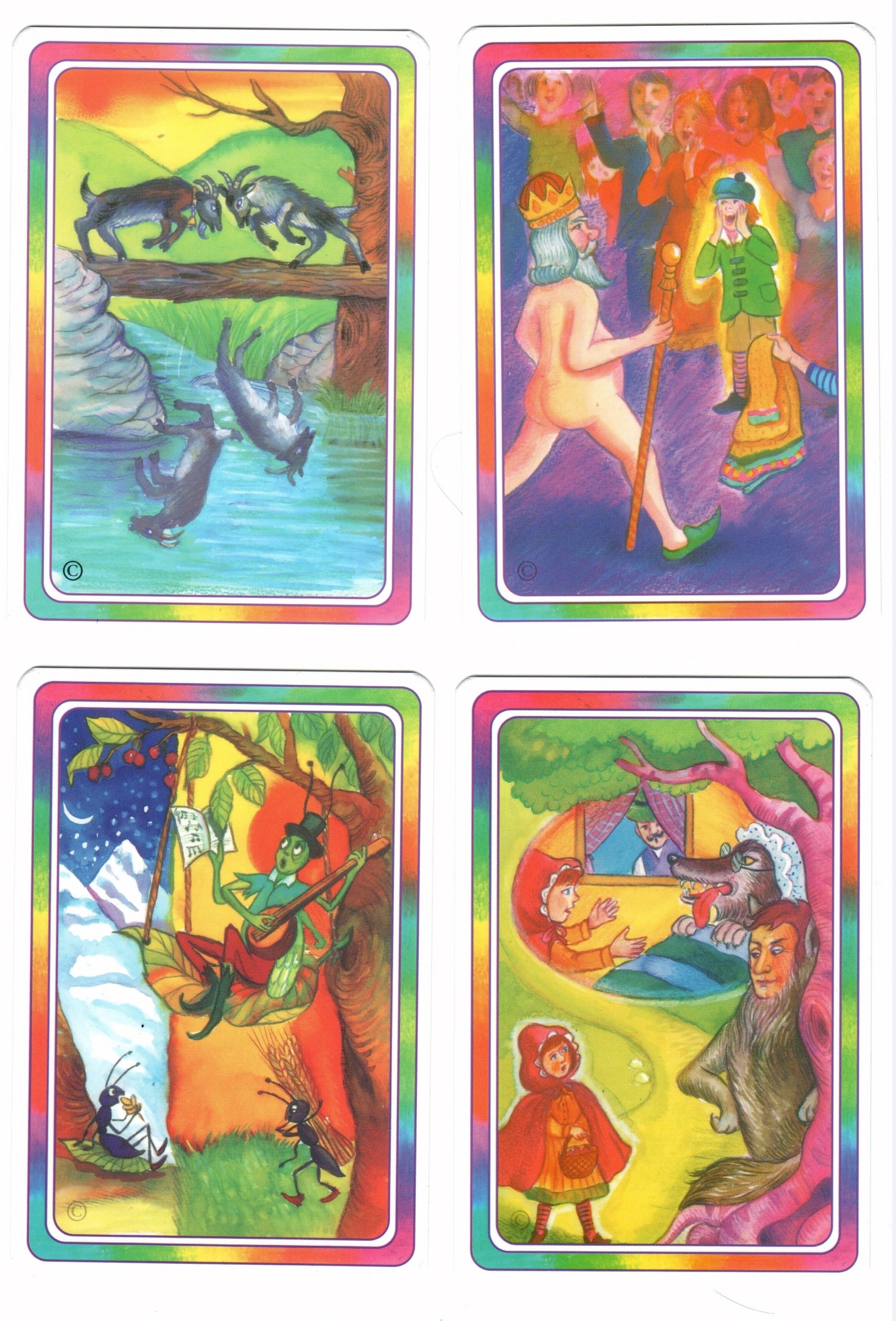 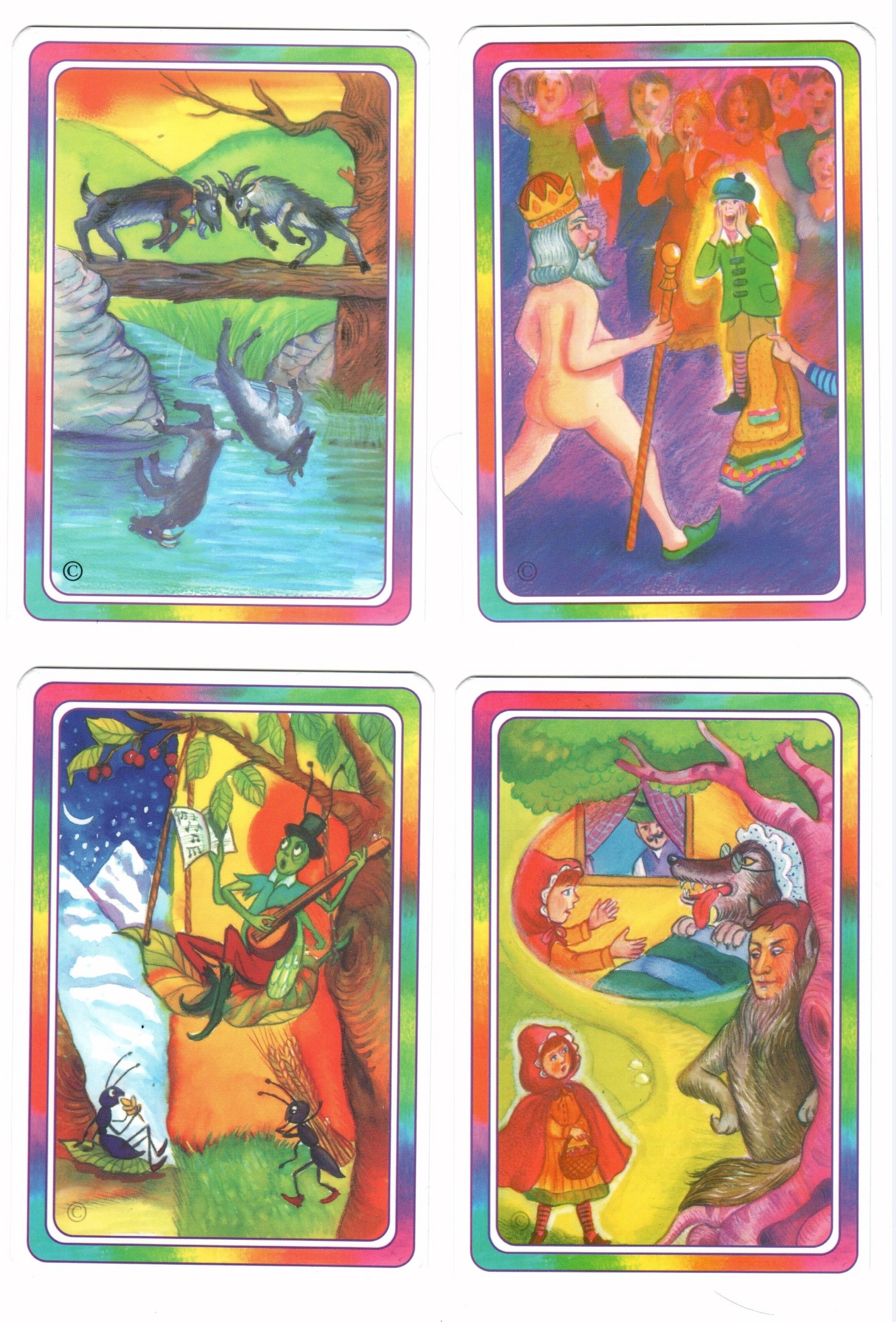 Формулируем тему (идею, проблему)
«Проверяем» тему
Надеваем маски
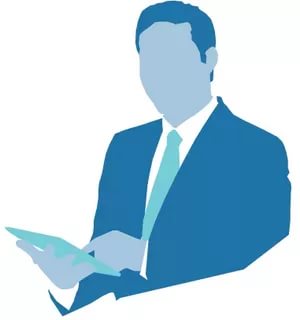 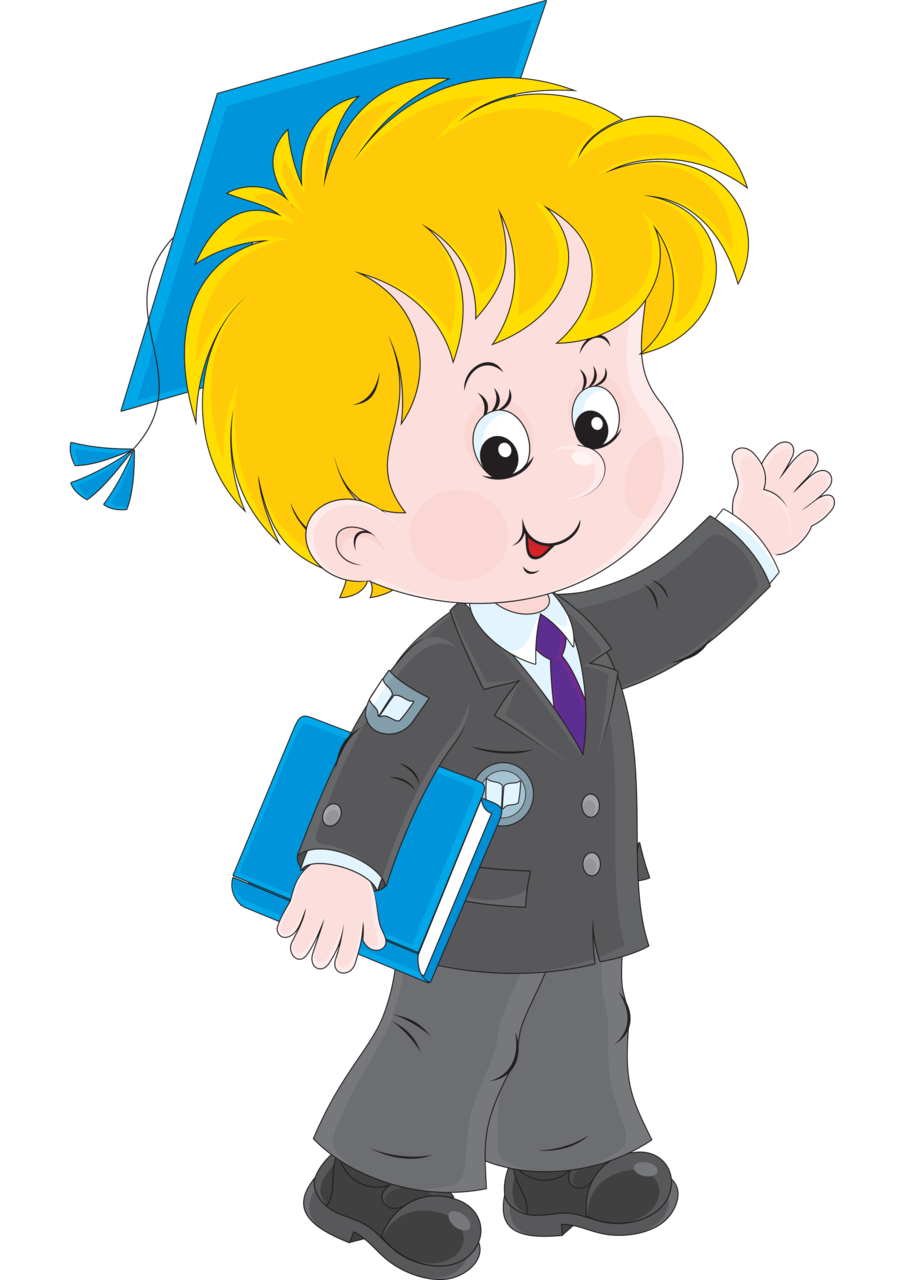 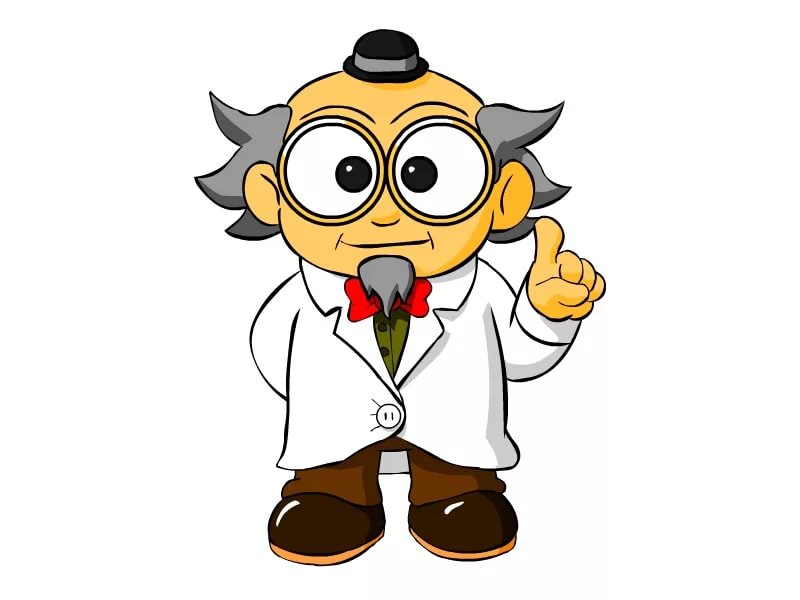 Ученый
Ученик
Эксперт
Ученый
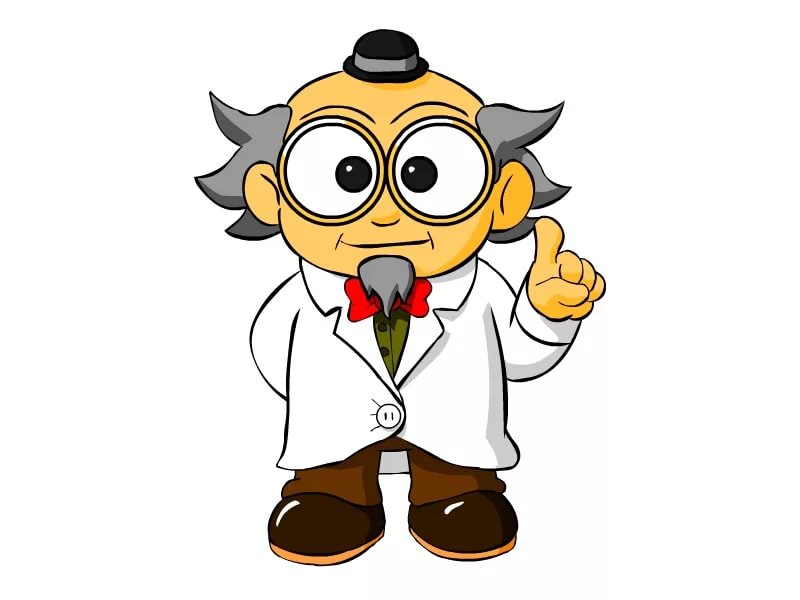 Насколько интересна тема для науки?
Насколько значим вклад ученика и работы в целом?
Актуальна ли тема?
Как работа может быть использована?
В чем перспективы исследования?
Интересно пообщаться с учеником?
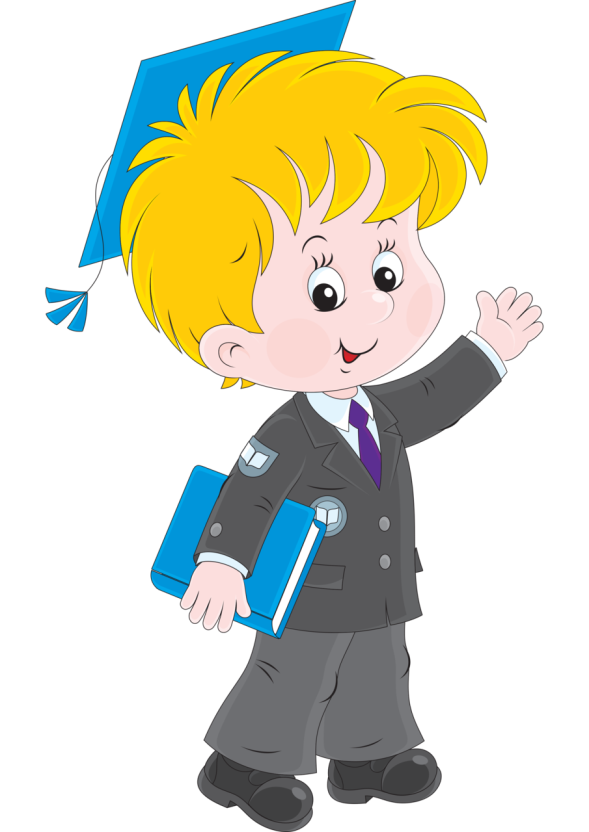 Ученик
Насколько интересна тема?
Что меня особенно привлекает?
Что может мне помешать хорошо выполнить работу?
В какой вуз я хочу поступить после школы?
Какой предмет нравится?
Чем хочу заниматься?
Где работают родители? Чем они могут помочь при исследовании?
У кого смогу попросить помощи?
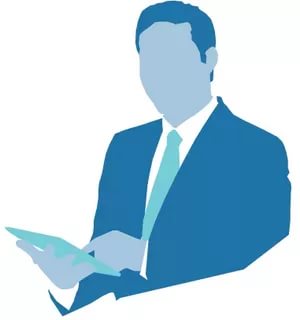 Эксперт
Соответствует ли тема выбранному направлению, секции?
Верно ли сформулированы цель, задачи, гипотеза? Как соотносятся между собой и с темой исследования?
Логика исследования? Соответствие введения и заключения. Структура работы
Культура оформления? Нет мелочей! 
Соответствие нормам, заявленным в положении?
Компетентность руководителя, наличие консультанта?
Учитель?
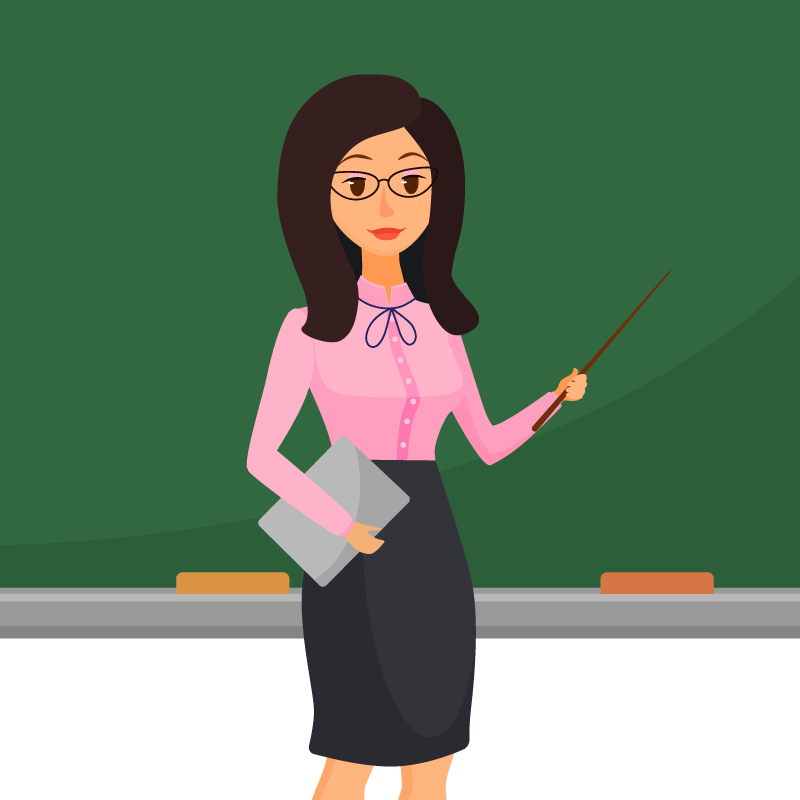 Личное время, семья, основная занятость…
Редактируем тему (идею)
Обязательно записывать все варианты
Тема – составная часть проблемы
Каким еще условиям должна соответствовать тема?
Ментальные карты
майндмэппинг, mindmapping
удобный способ структурирования информации, где главная тема находится в центре листа, а связанные с ней понятия располагаются вокруг в виде древовидной схемы
психология + мнемоника + нейролингвистика
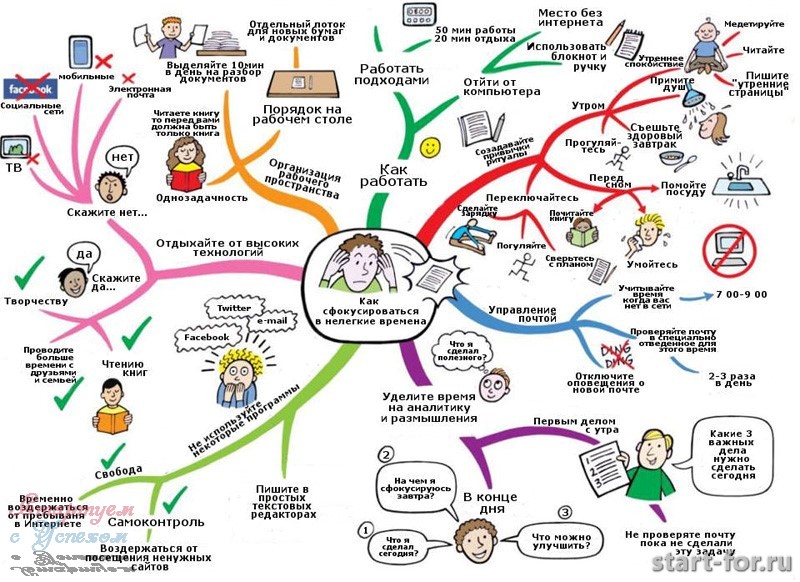 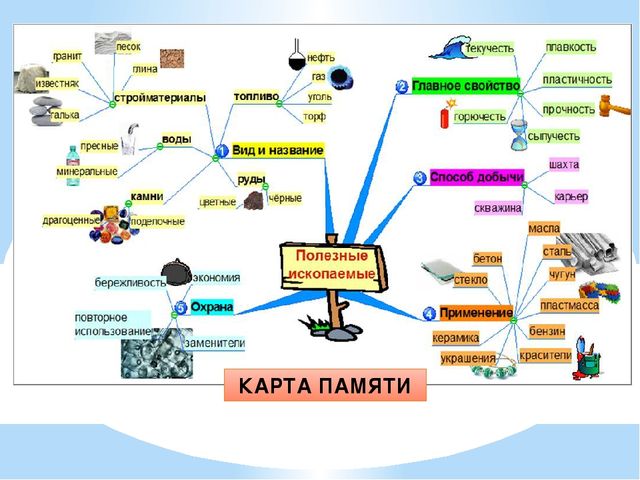 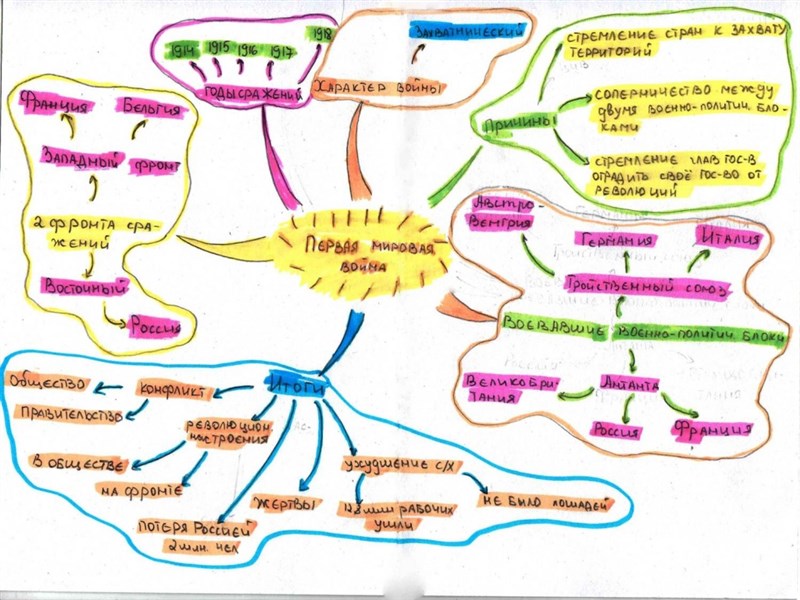 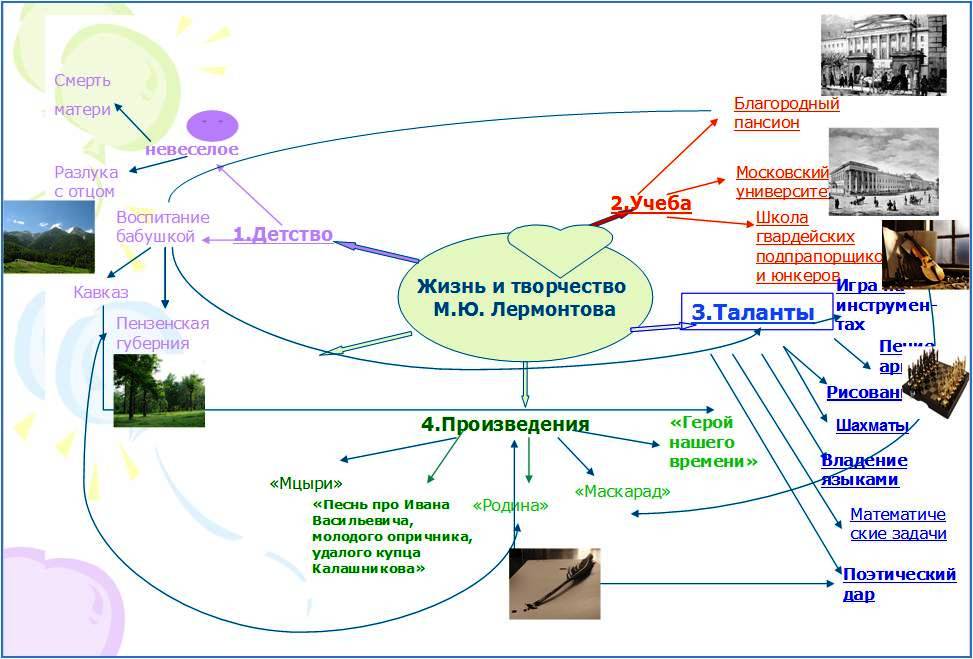 Тренируемся!
Составить фрагмент ментальной карты по теме исследования/предмета, который преподаете
SWOT-анализ
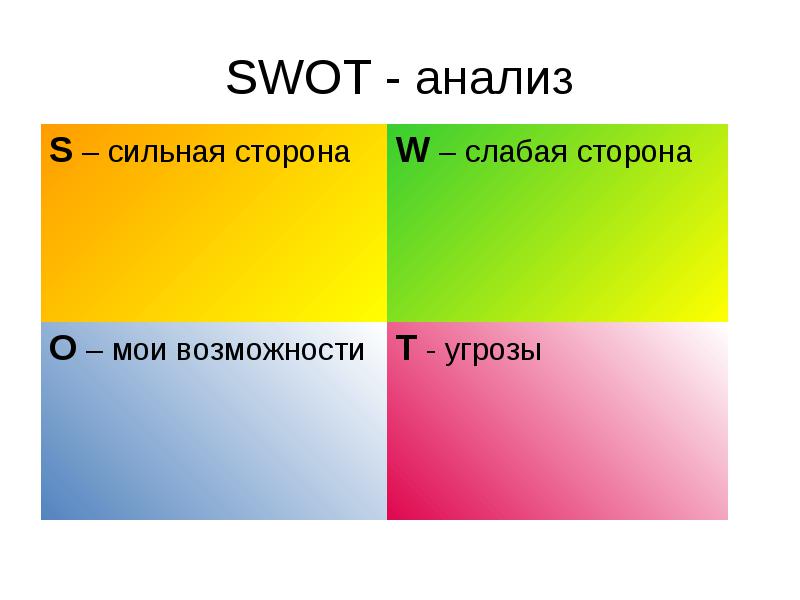 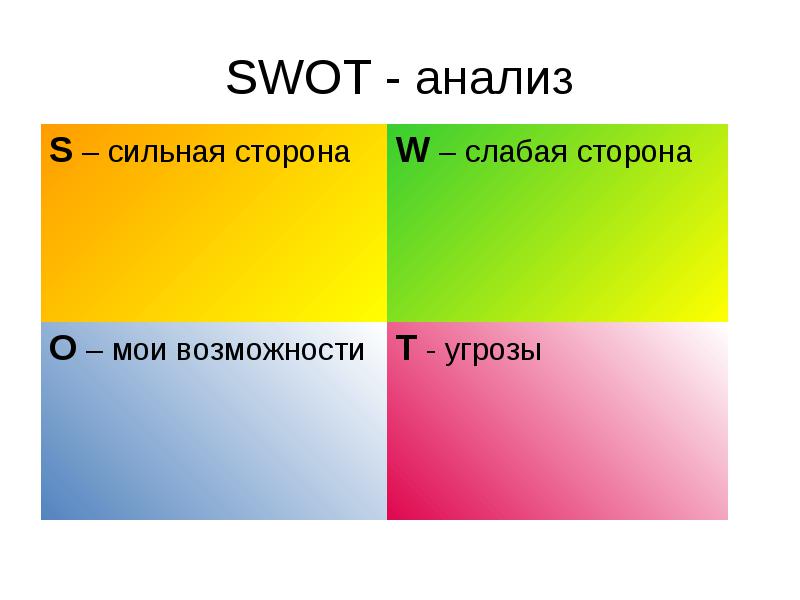 Что можно проанализировать?
Исследовательскую деятельность в Вашей практике?
Тему/проблему исследования?
Проблему, в рамках которой затем можно сформулировать тему?
Тренируемся!
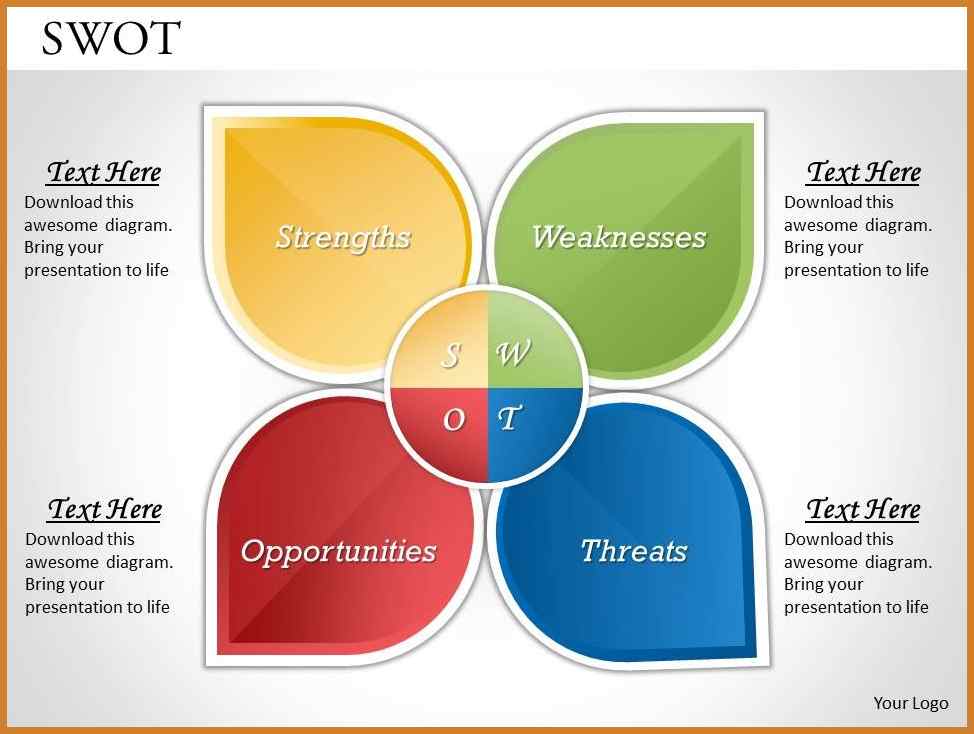 Ведущие качества личности ученого-исследователя
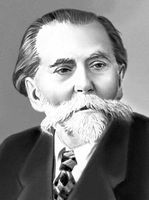 Любовь к труду, к науке, к избранной специальности
Домашнее задание
Академик К.И. Скрябин 
(1878 – 1972)
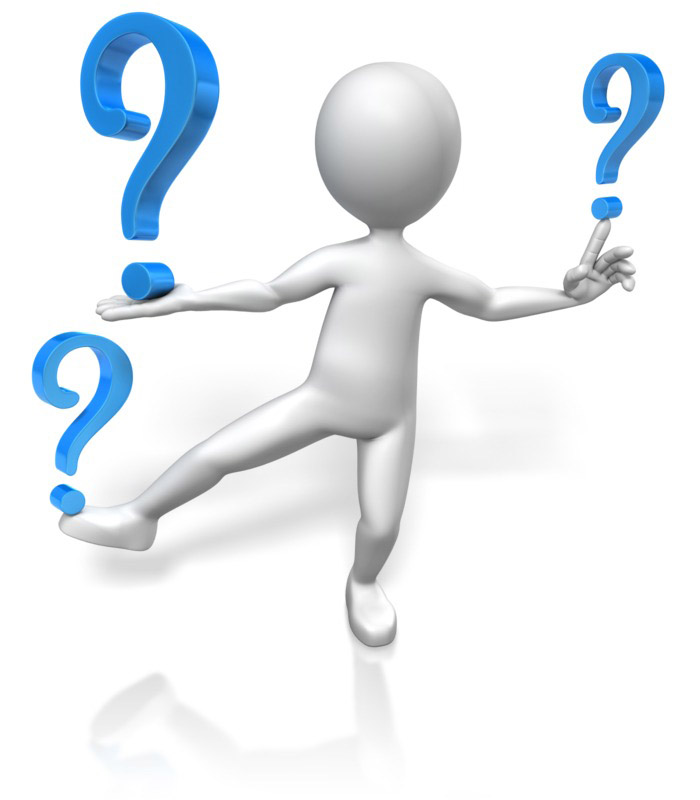 Спасибо за внимание!
Анастасия Владимировна Перфильева
cот. 89131807006
vlada-ariadna@mail.ru